Big Question:
Why did Jesus teach the Lord’s prayer as the way to pray?
YEAR GROUP TWO
Weekly questions:
Week 1:  What is prayer?Week 2:  What did Jesus mean when He said pray ‘Thy kingdom come, thy will be done, on earth as it is in heaven’?Week 3:  What did Jesus mean when He said pray ‘Give us today our daily bread’?Week 4:  Do you think forgiving someone and being forgiven are important?  If yes, why?  If no, why not?Week 5:  What did Jesus mean when He said pray ‘Lead us not into temptation but deliver us from evil’?Week 6:  What does the Lord’s prayer mean to Christians today and how does it help them in their daily life?
CORE CONCEPT: 
GOSPEL
KINGDOM OF GOD
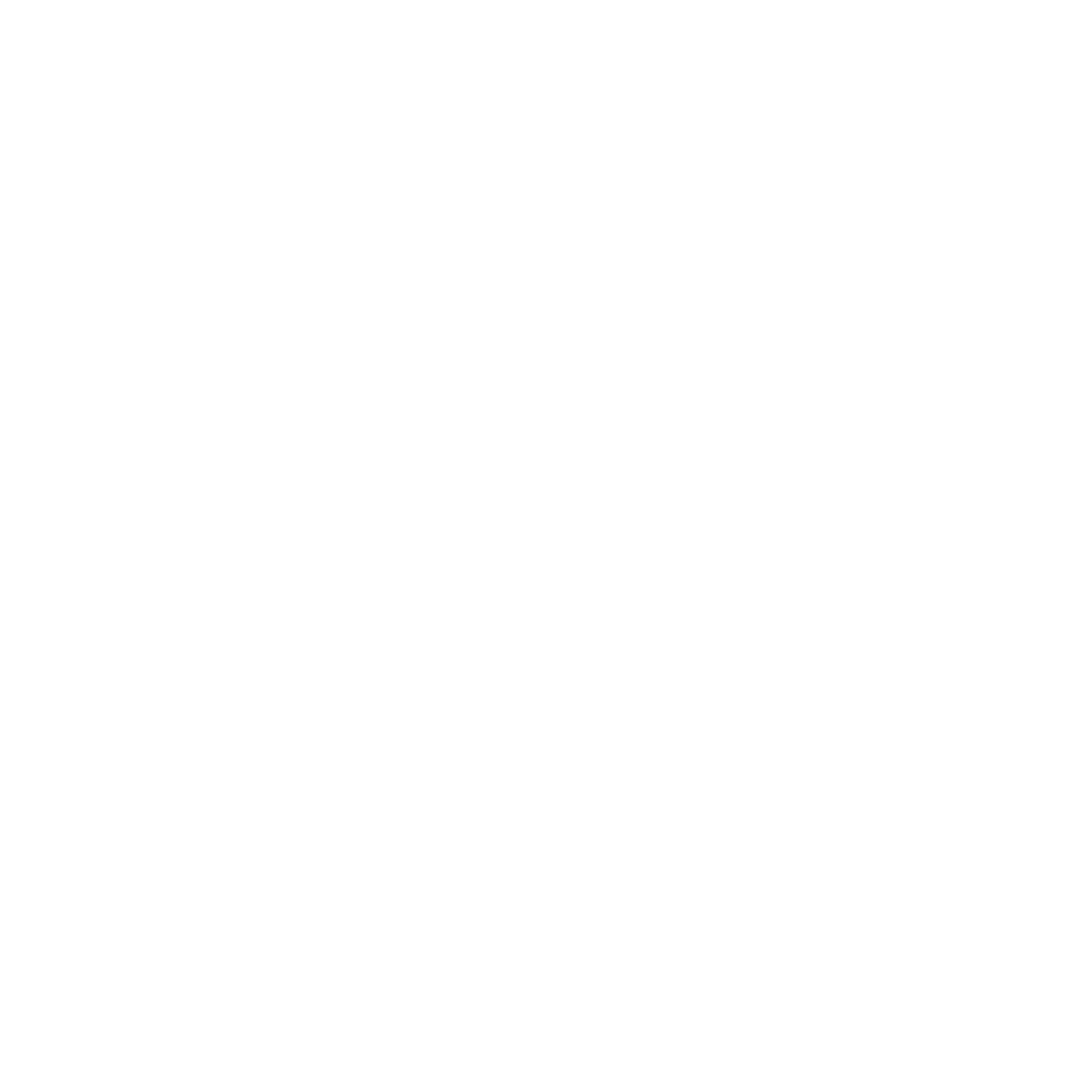 What a child needs to know and remember by the end of the unit:
What a child should be able to do (Assessment):
Beliefs, teachings, sources of wisdom and authority:
Religious vocabulary:
Sins:  Actions, words that hurt ourselves, others and are not what God intended.
Trespasses:  Wrong actions against someone else.
Temptation:  the desire to do something wrong or unwise.
Evil:  Those things that are harmful and destroy that which is good.
Prayer:  Having a conversation with God.
Lord’s prayer:  The prayer Jesus taught is disciples and used by Christians throughout the world.
Heaven:  The place, or state, in which souls will be united with God after death.
Kingdom:  A state of affairs where God’s voice is heard and rules.
Forgive/ness:  To let go of those things that have hurt you.
To know and remember the core concepts:  Gospel and Kingdom of God.
To know and remember that it is the most famous prayer for Christians.
To know and remember it’s the prayer that Jesus taught his disciples.
To know and remember what each part of the prayer means.
To know and understand what the Lord’s prayer means for Christians and how it helps them in their daily life.
I can retell the Lord’s prayer and talk about it.  (WT)
I can retell the Lord’s prayer and suggest what it means.  (Exp)
I can describe how the Lord’s prayer helps a Christian in their daily life and what it means to them.  (GD)
Questions of purpose, meaning and truth:
I can talk about why it is important to make the right choices. ( eg. forgiveness, etc)  (WT)
I am beginning to express my own opinions and ideas about making the right choices and I recognise that there may be more than one answer.  (Exp)
I am beginning to recognise that there are links between the choices I make and how they affect others.(GD)
Sensitivities:
Be mindful of pupils’ cultural backgrounds and beliefs.

Be mindful of pupils who have experienced trauma.

Be mindful of pupils for whom their daily needs are not always met.
Background knowledge for teachers
YEAR GROUP TWO
The meaning of Gospel:  
Gospel means good news.  Jesus comes to live amongst His creation so that humanity can see what it means to live in relationship with the Creator.  In Jesus’ teaching and ministry, it is evident that He calls all to love one another and to reach out to the poor and marginalised.
The meaning of Kingdom of God:
Kingdom of God is understood to be that ideal where all are living as God intended them to live.   Jesus provides a clear example of what it means to live in the Kingdom of God.  Christians long for the time when all is restored.  They look to Jesus as the example of how to live a life that is pleasing to God.
CORE CONCEPT: 
GOSPEL
KINGDOM OF GOD
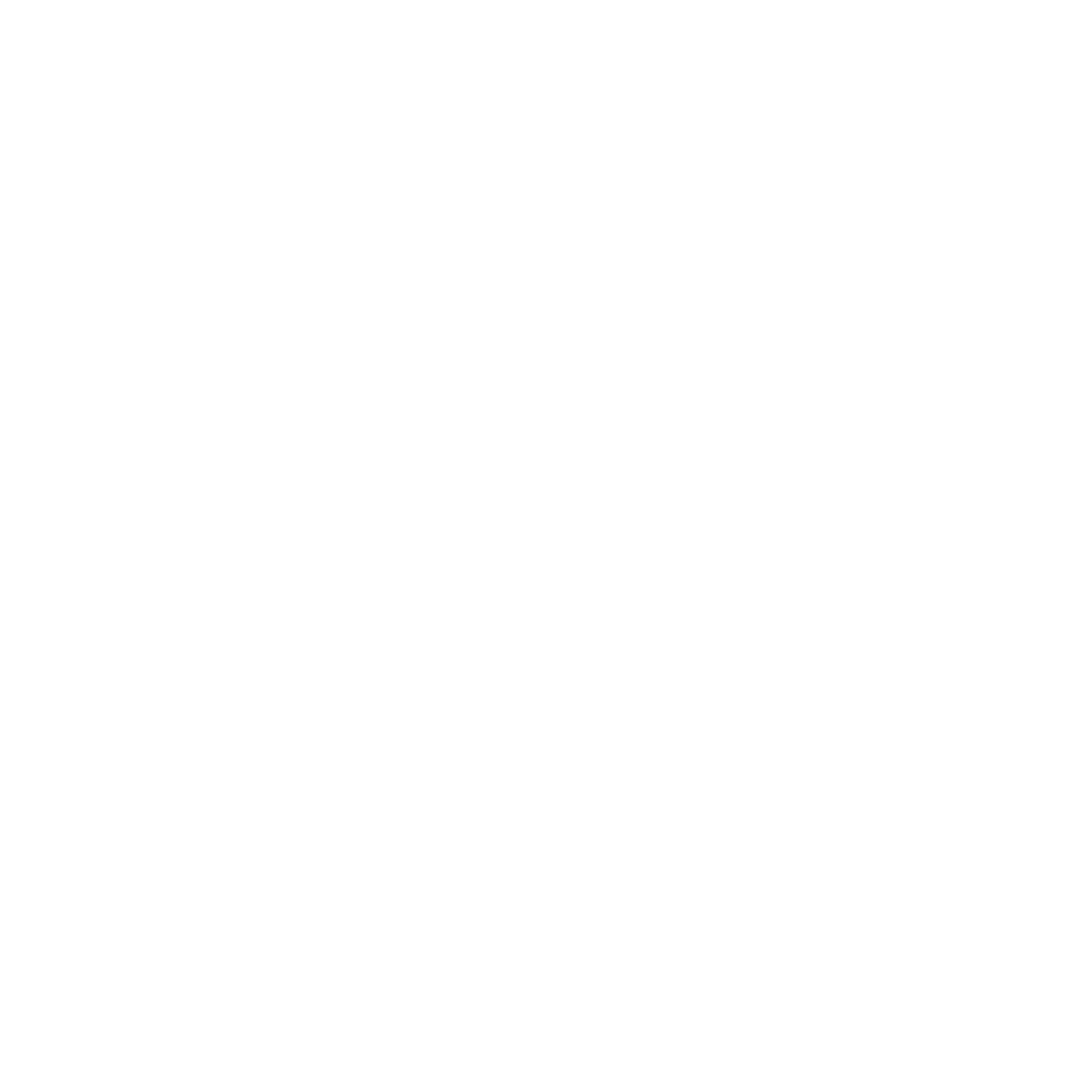 Key things to note:
Notes:  Include any key information here…
Context of the Lord’s prayer:

https://www.bbc.co.uk/religion/religions/christianity/prayer/lordsprayer_1.shtml
Meaning and significance of phrases:

‘Our Father’
‘Thy kingdom come’
‘Give us today our daily bread’
‘Forgive us our sins/trespasses as we forgive those who sin/trespass against us’
‘Lead us not into temptation but deliver us from evil’
https://request.org.uk/resource/restart/2016/07/05/the-lords-prayer/
YEAR GROUP TWO
Lesson 1: How do we talk to our friends?  What is prayer?
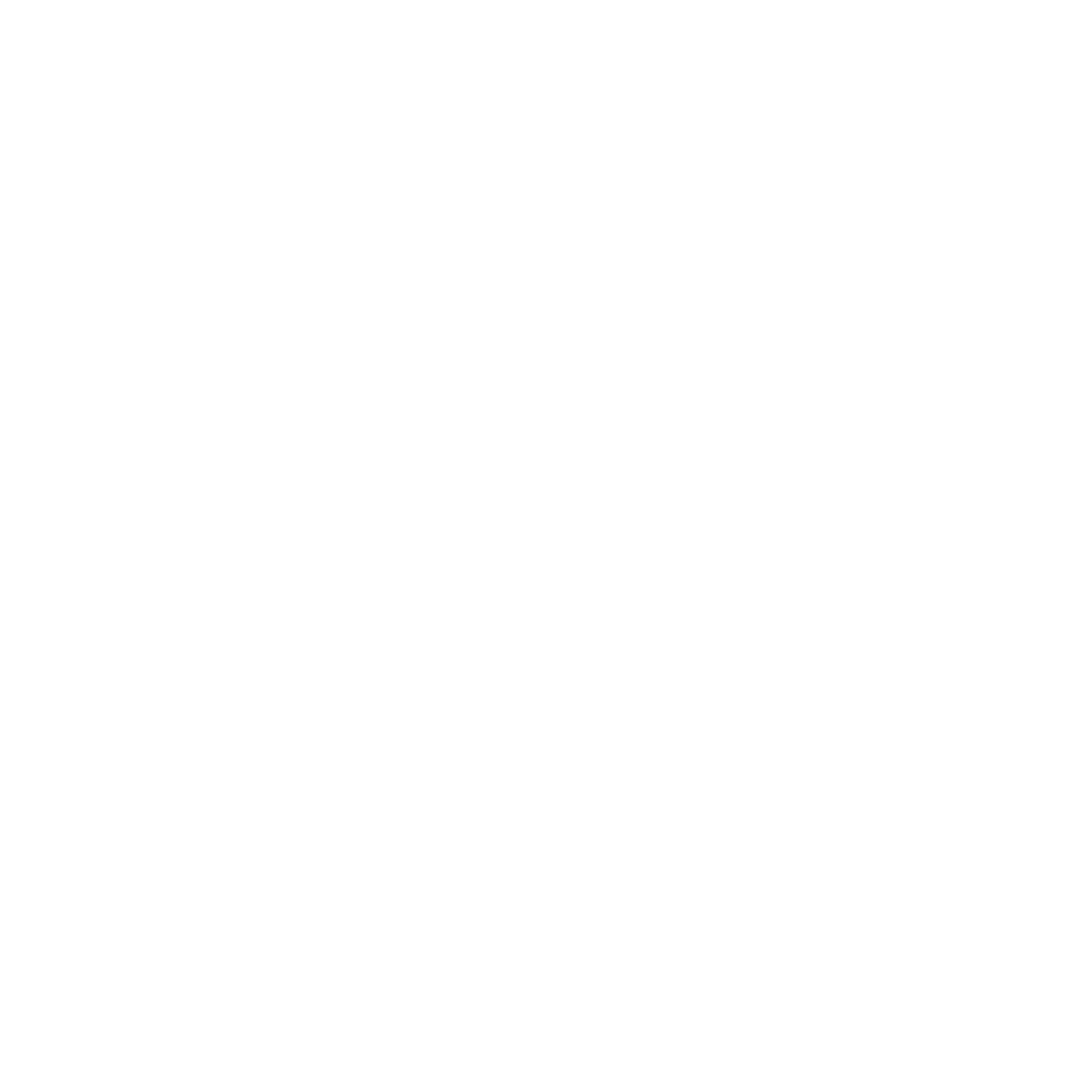 CORE CONCEPT: 
GOSPEL
KINGDOM OF GOD
To note:  
Allow 1.5 hours for this lesson. You may wish to teach this lesson in two parts.
Know what prayer is.
Know what prayer is for a Christian.
Know that Jesus taught the disciples to pray by teaching them the Lord’s prayer.
Know that the Lord’s prayer is said by Christians all over the world.
Know and understand what the significance is of starting the prayer with Our Father 

Key religious vocabulary:  Prayer
Intention: 
To give pupils opportunities to:
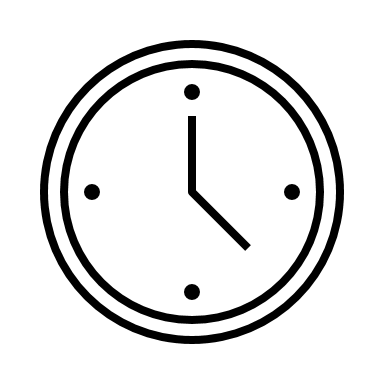 Implementation:  
Outlining how to introduce the religious content in the classroom and create learning opportunities from it.
Introduction:
 
Pupils to work in small groups or as a whole class.

Display a number of different pictures of people communicating with each other.  (See appendix lesson 1a.)
Key questions:
What do you think is happening in these pictures?
If you had to give each picture a title, what would it be?
Can you see a common theme/one word that links these pictures together?  If so, what do you think it might be

Display a number of different pictures of people praying.  (See appendix lesson 1b.)
Key questions:
What do you think is happening in these pictures?
If you had to give each picture a title, what would it be?
Can you see a common theme/one word that links these pictures together?  If so, what do you think it might be?
YEAR GROUP TWO
Lesson 1: How do we talk to our friends?  What is prayer?
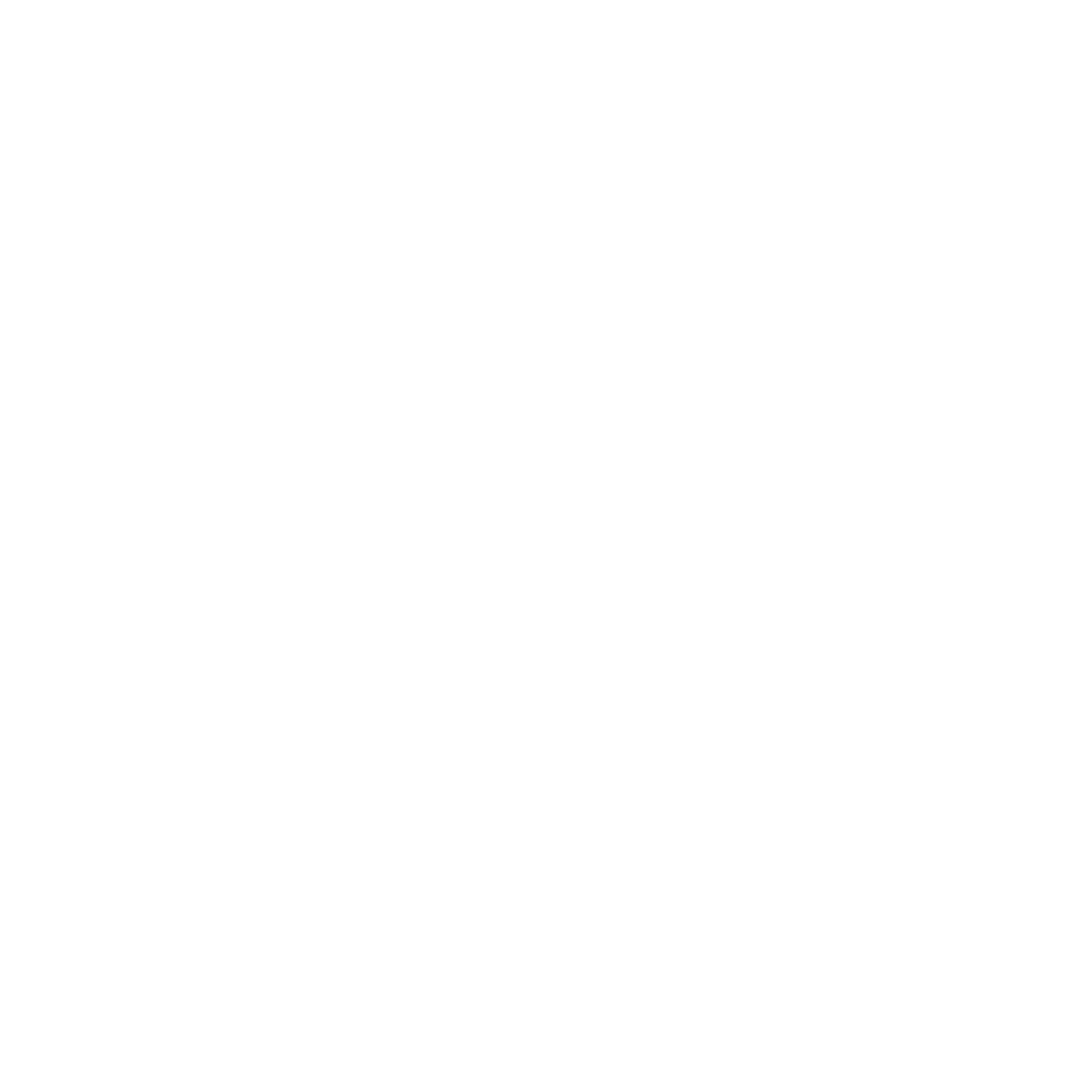 CORE CONCEPT: 
GOSPEL
KINGDOM OF GOD
Comparing the first and second group of pictures:
 
Key question:
What do you think the pictures have in common?
Can you think of some words that you would link with both sets of pictures?  Can you explain why you have chosen these words?

To note:  Give pupils words to choose from if it would help.  

Establish the following points from the above task:
Friends communicate with each other often by talking and sharing their stories and experiences with each other.
We get to know someone by talking to them and spending time with them.  This is how humans form relationships with each other.
To understand who God is, people need to spend time with Him.  People do this by spending time in prayer.  Prayer means making your praise and requests known to God.  For Christians, prayer is about developing a relationship/friendship with God who has been revealed in Christ.
 
Main teaching input:  (Investigate and explore)

Introduce the big question for the unit:  Why did Jesus teach the Lord’s prayer as the way to pray?
Implementation:  
Outlining how to introduce the religious content in the classroom and create learning opportunities from it.
YEAR GROUP TWO
Lesson 1: How do we talk to our friends?  What is prayer?
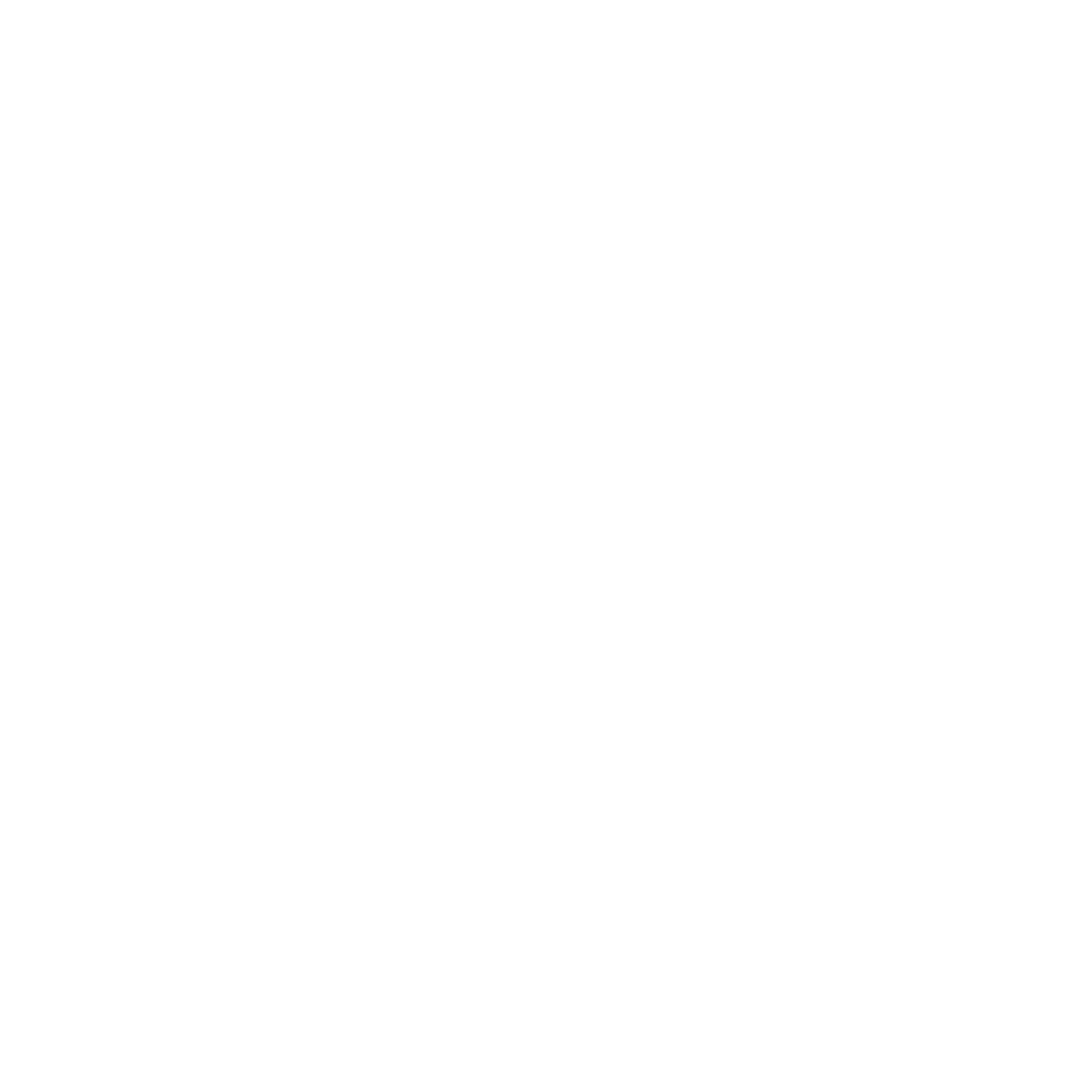 CORE CONCEPT: 
GOSPEL
KINGDOM OF GOD
Introduce this week’s question:  What is prayer?
 
Key questions:
Can you think of any prayers that you know?
Can you think of times in the day when you or others might pray?  Why do you pray at these times or why do think others might pray at these times?
 
To note:  Allow the class to share their own experiences and knowledge of prayer.  This is an opportunity to share with the class that prayer is an important part of all theistic religions.
 
Recap with pupils what prayer is and why people might choose to pray.
Recap with pupils a Christian’s understanding of what prayer is:  Prayer means making your praise and requests known to God.  For Christians, prayer is about developing a relationship/friendship with God who has been revealed in Christ.
 
Introduce pupils to the Lord’s prayer.
 
Explain to pupils that the Lord’s prayer is the prayer that Jesus taught his disciples in response to their question – how do we pray? and is the prayer used by Christians throughout the world.  (Refer to background knowledge for teachers.)
 
Share the prayer with pupils.   Use the version the pupils are most familiar with.
 
Explain that the Lord’s prayer can be found in the New Testament in the Gospel of Matthew (6: 9-13) and Luke (11: 2-4).  Link this to the Biblical timeline and the concept of Gospel – good news and God’s Kingdom because it refers to what the world could be liked if people chose to live under God’s domain.
Implementation:  
Outlining how to introduce the religious content in the classroom and create learning opportunities from it.
YEAR GROUP TWO
Lesson 1: How do we talk to our friends?  What is prayer?
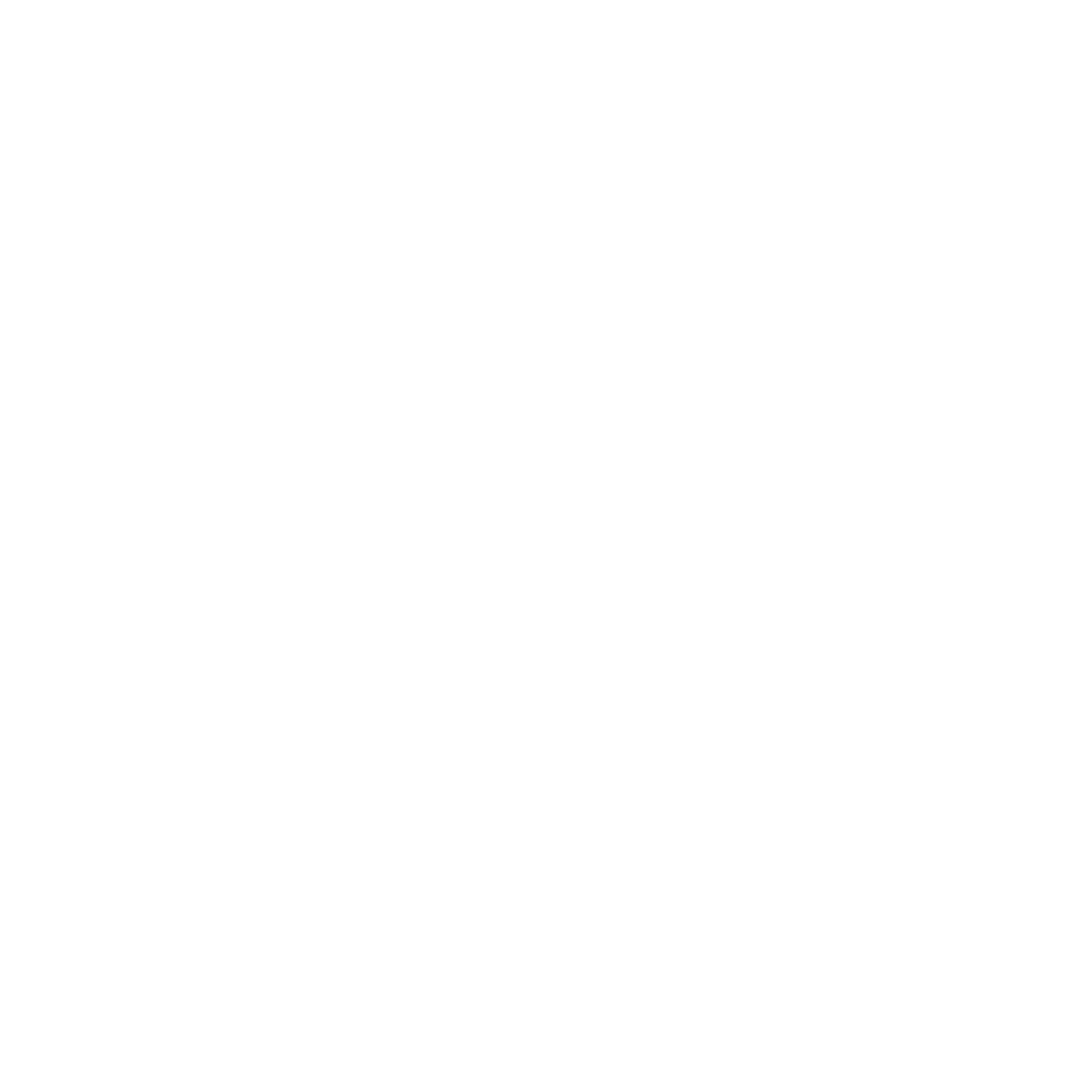 CORE CONCEPT: 
GOSPEL
KINGDOM OF GOD
Biblical text analysis:

Look at the first two words only: 
Our Father…..
 
Key questions:
Why do you think the prayer starts off with – Our Father
What does this say about how Christians understand who God is?
If you had to describe God, what would you say?
 
To note:  Christians see God as a person who cares and loves all people.  Christians believe that everyone can have a relationship with God that is based on unconditional love.  Christians believe that God is their ultimate carer.  Christians use other names to refer to God not just Father.  I.e.:  Creator, Lord/Master, Jesus, the Good Shepherd, Prince of Peace.
 
Main activity:  (Evaluate and communicate)
Individually or in groups of three:
 
Create a mind map:
In one colour:  Pupils to mind map all the people in their lives that look after and care for them.  (Think broadly – parents/carers/ extended family/doctors/nurses/teachers etc.)
In one colour:  List the qualities these people have.  Eg:  patience/kind/gentle/giving/loving.
In one colour:  Pupils to write down all the things that these people do for them.  Eg:  Take care of them, love them, protect time, listen to them, guide them, teach them.
 
Pupils to share their mind maps with another person/group.  What is similar and what is different?
Implementation:  
Outlining how to introduce the religious content in the classroom and create learning opportunities from it.
YEAR GROUP TWO
Lesson 1: How do we talk to our friends?  What is prayer?
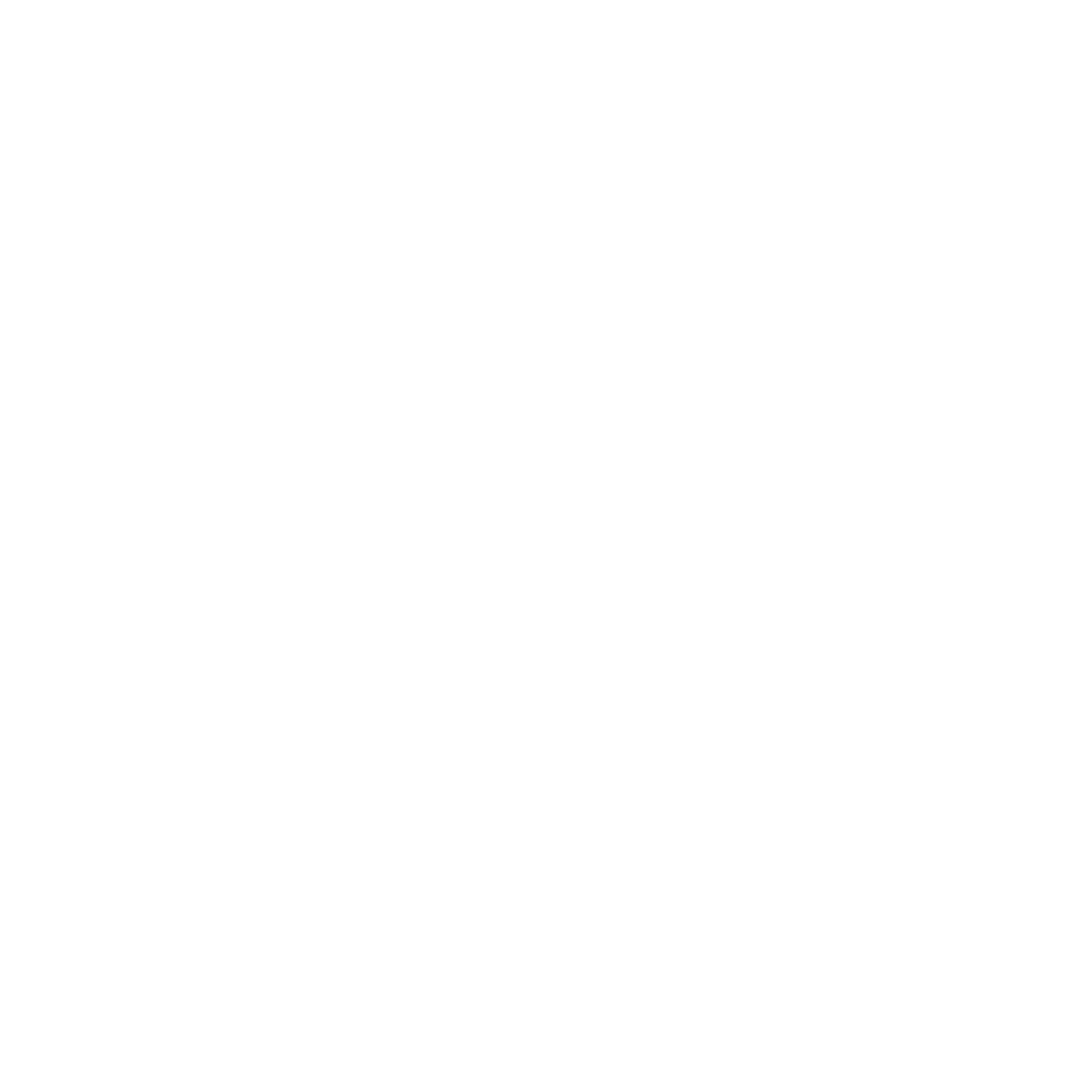 CORE CONCEPT: 
GOSPEL
KINGDOM OF GOD
Plenary:  (Reflect and express)
 
Key question:
What words on your map would you link with how you might describe God?
What words on your map would you link with how a Christian might describe God?
Are there commonalities and differences?
 
Share with pupils a range of images from around the world which depict how people understand God to look like/be like from a Christian perspective.  (See appendix 1c.)
Key questions:
What do you notice?
Is there one image you prefer and if so, can you say why?
What sorts of things do you think might influence how a person understands God to be like?  (This is an opportunity to share with pupils how culture, place, identify can influence how people view God.)
 
Final thought:  No matter what people might think God looks like, there is a universal/global understanding that Christians see God as a God who is love and loves and cares for the whole of creation.
Implementation:  
Outlining how to introduce the religious content in the classroom and create learning opportunities from it.
YEAR GROUP TWO
Lesson 1: How do we talk to our friends?  What is prayer?
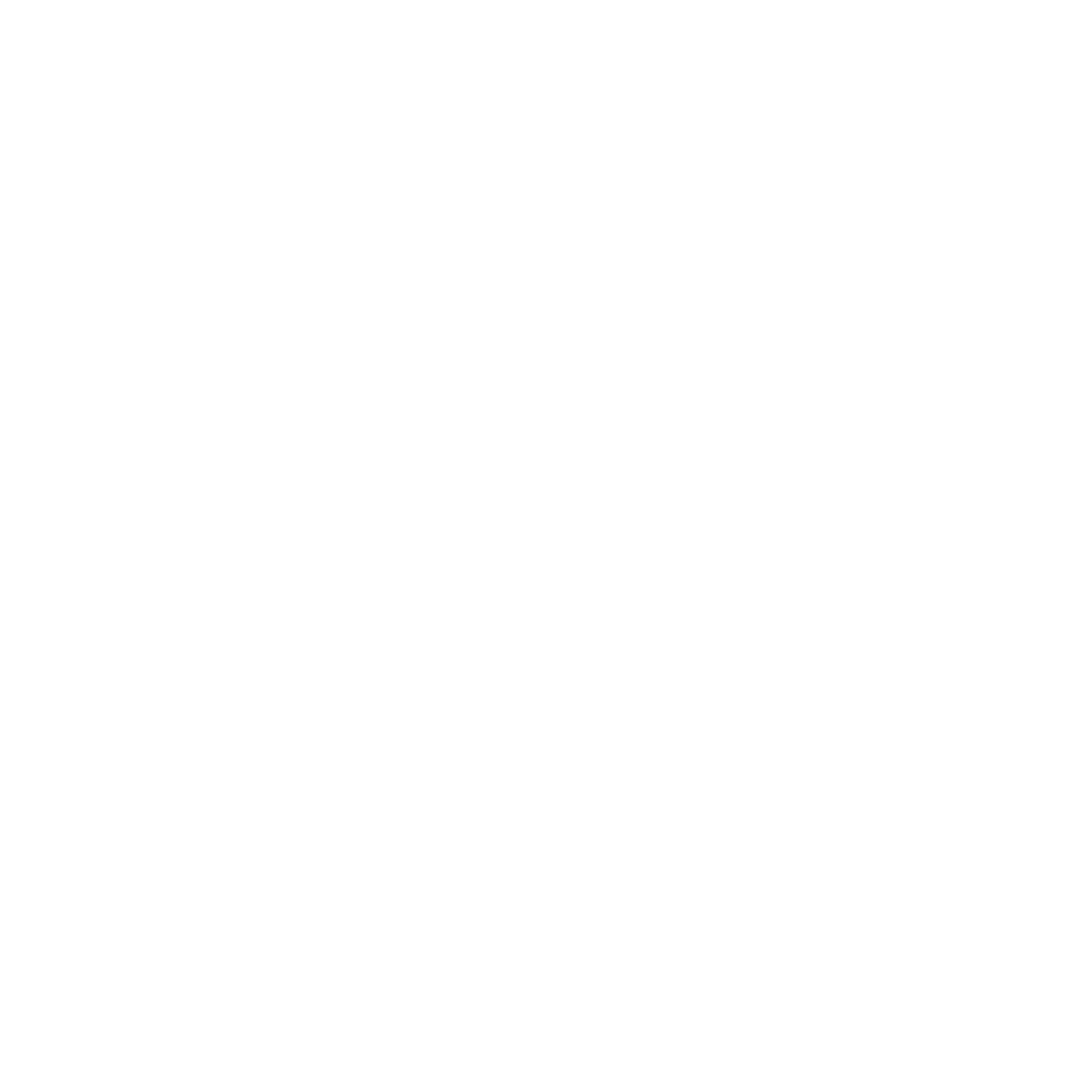 CORE CONCEPT: 
GOSPEL
KINGDOM OF GOD
Appendix lesson 1a.
Appendix lesson 1b.
Appendix lesson 1c.
Resources
Sensitivities
Be mindful of pupils for whom the concept of a father figure and loving family might be difficult to understand.
Impact

What do you notice as a teacher?
What do pupils say?
In this box, note down anything that you heard a pupil say that would provide evidence towards their progress in RE.
Note down anything significant an additional adult has noticed.
Note down anything significant that happened in the lesson that will have an impact on the next lesson.
YEAR GROUP TWO
Lesson 2: What did Jesus mean when He said pray ‘Thy kingdom come, thy will be done, on earth as it is in heaven’?
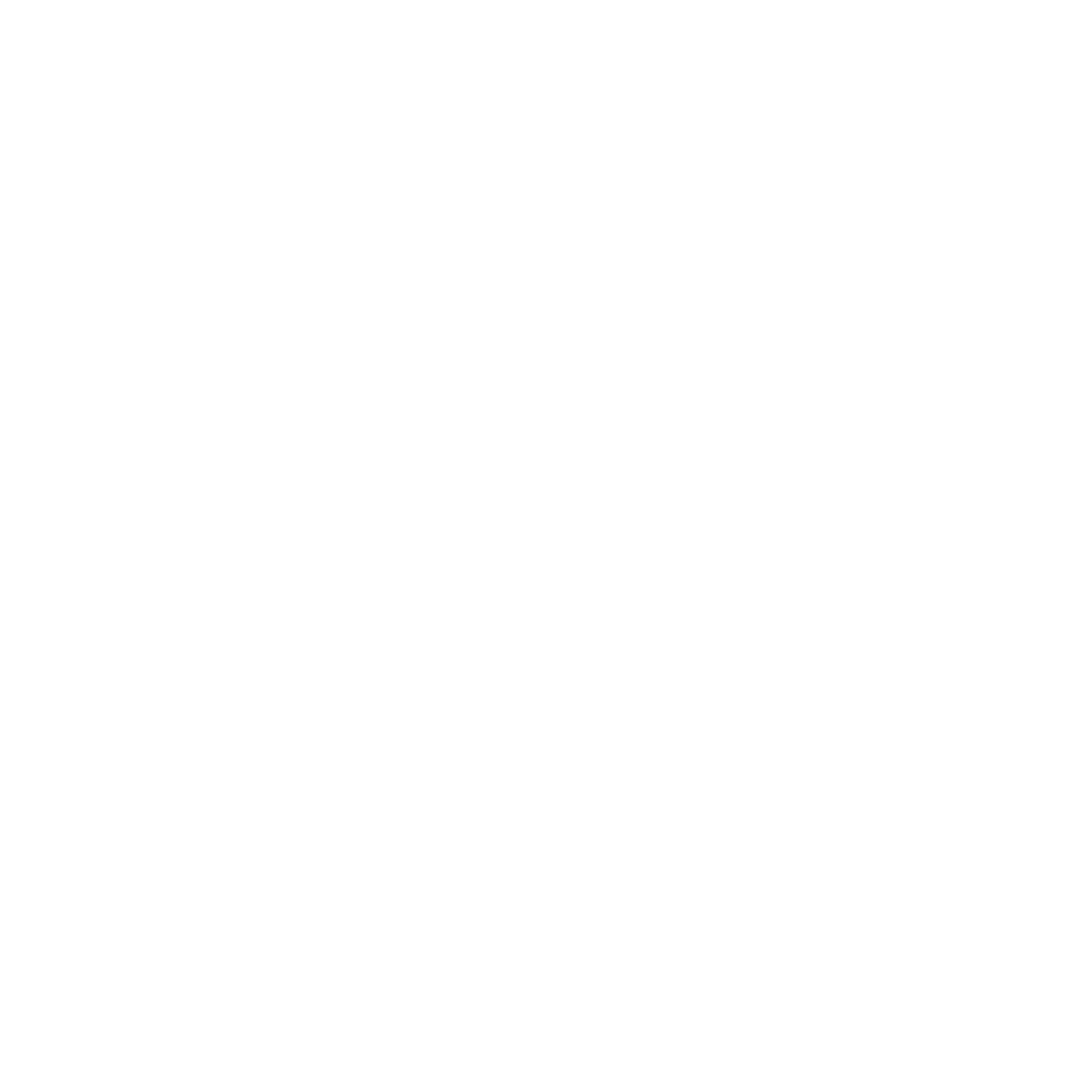 CORE CONCEPT: 
GOSPEL
KINGDOM OF GOD
Intention: 
To give pupils opportunities to:
Know and understand what Jesus meant by the words ‘Thy kingdom come, thy will be done, on earth as it is in heaven.’
Have the opportunity to express their own opinions and ideas about what it means to live in a world where God’s voice is listened to.
 
Key religious vocabulary:  Prayer, kingdom, heaven.
Implementation:  
Outlining how to introduce the religious content in the classroom and create learning opportunities from it.
Introduction:
 
Recap on previous week’s learning:
 
Key knowledge checking:
To know what prayer is.
To know what prayer is for a Christian.
To know the Lord’s prayer was a prayer that Jesus taught his disciples when they asked him how they should pray.
To know that the Lord’s prayer is used by Christians all over the world.
To know the significance of beginning the prayer with Our Father.

Main teaching input:  (Investigate and explore)
 
Introduce this week’s question:  What did Jesus mean when He said pray ‘Thy kingdom come, thy will be done, on earth as it is in heaven’?  
 
First focus in on the words – earth and heaven.
YEAR GROUP TWO
Lesson 2: What did Jesus mean when He said pray ‘Thy kingdom come, thy will be done, on earth as it is in heaven’?
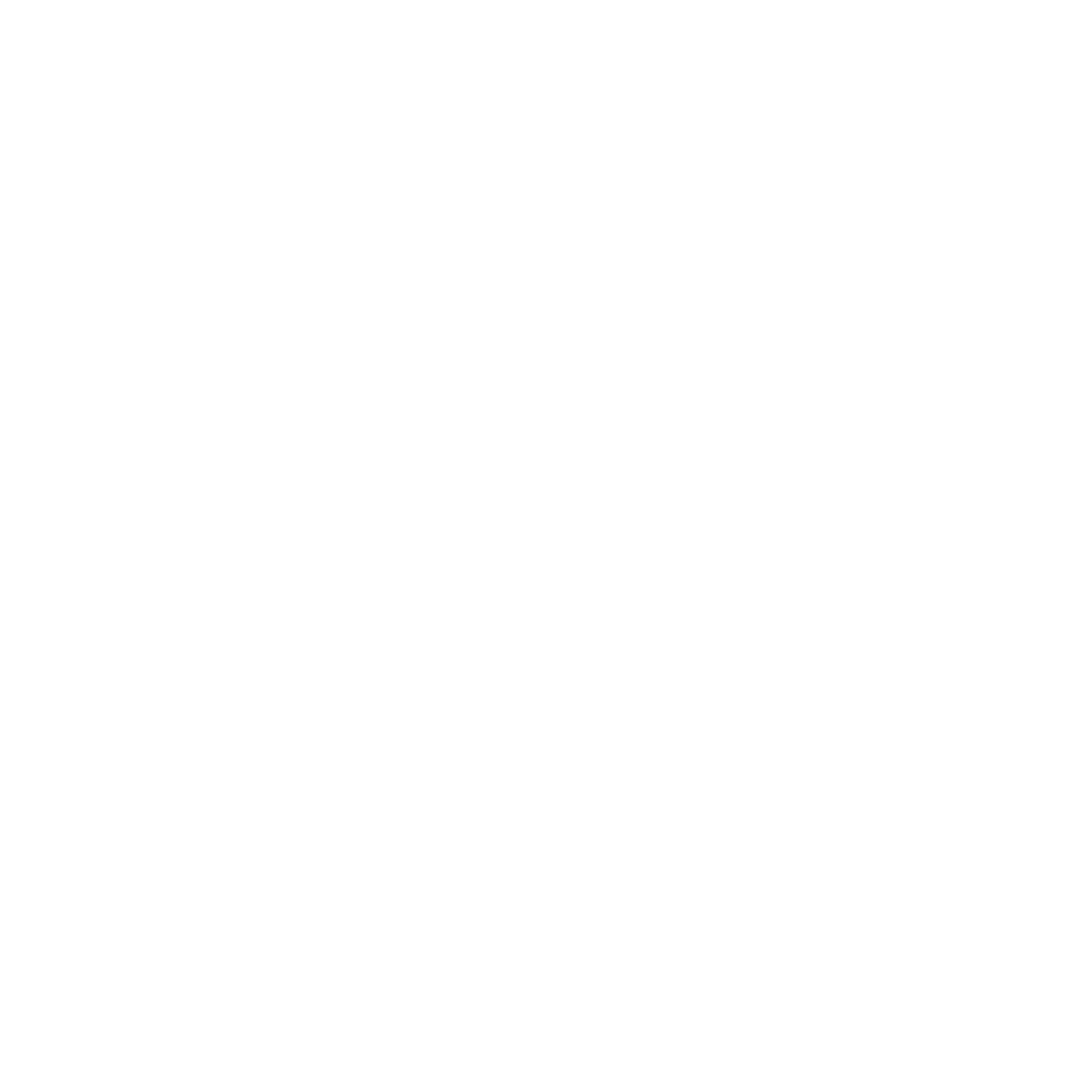 CORE CONCEPT: 
GOSPEL
KINGDOM OF GOD
Class thought gathering:
 
Key question:
If you had to describe planet earth to someone and what is it is like to live on it, what would you say?  (Encourage pupils to think broadly – physical features, emotions, how people relate to each other etc.  Eg; Varied, vast, beautiful, fragile, overcrowded, diverse, rich, poor, quiet, noisy, polluted, evolving.)
If you had to describe heaven to someone, what would you say?  What do you think it is like to be in heaven?  (Encourage pupils to think broadly – describe the sense of place, who might be there?  How might they be relating to one another?
 
Teacher to pull out for the pupils the things that they have identified that might be the same in both places and what differences they have drawn out about these two places.


Biblical text analysis:
 
Return to the Lord’s prayer.
 
Key question to explore with pupils:  What does Jesus mean when He said, when you pray say 

‘Thy kingdom come, thy will be done, on earth as it is in heaven’?
 
Explain to pupils what Jesus means in this part of the prayer.  (Refer to background knowledge for teachers.)
Return to your ‘class thought gathering’ – recap what has been written.
 
Key question:
Does your ‘class thought gathering’ reflect God’s kingdom (a world where God rules/reigns) if you were looking at it through the lens of a Christian?  What do you think?
Implementation:  
Outlining how to introduce the religious content in the classroom and create learning opportunities from it.
YEAR GROUP TWO
Lesson 2: What did Jesus mean when He said pray ‘Thy kingdom come, thy will be done, on earth as it is in heaven’?
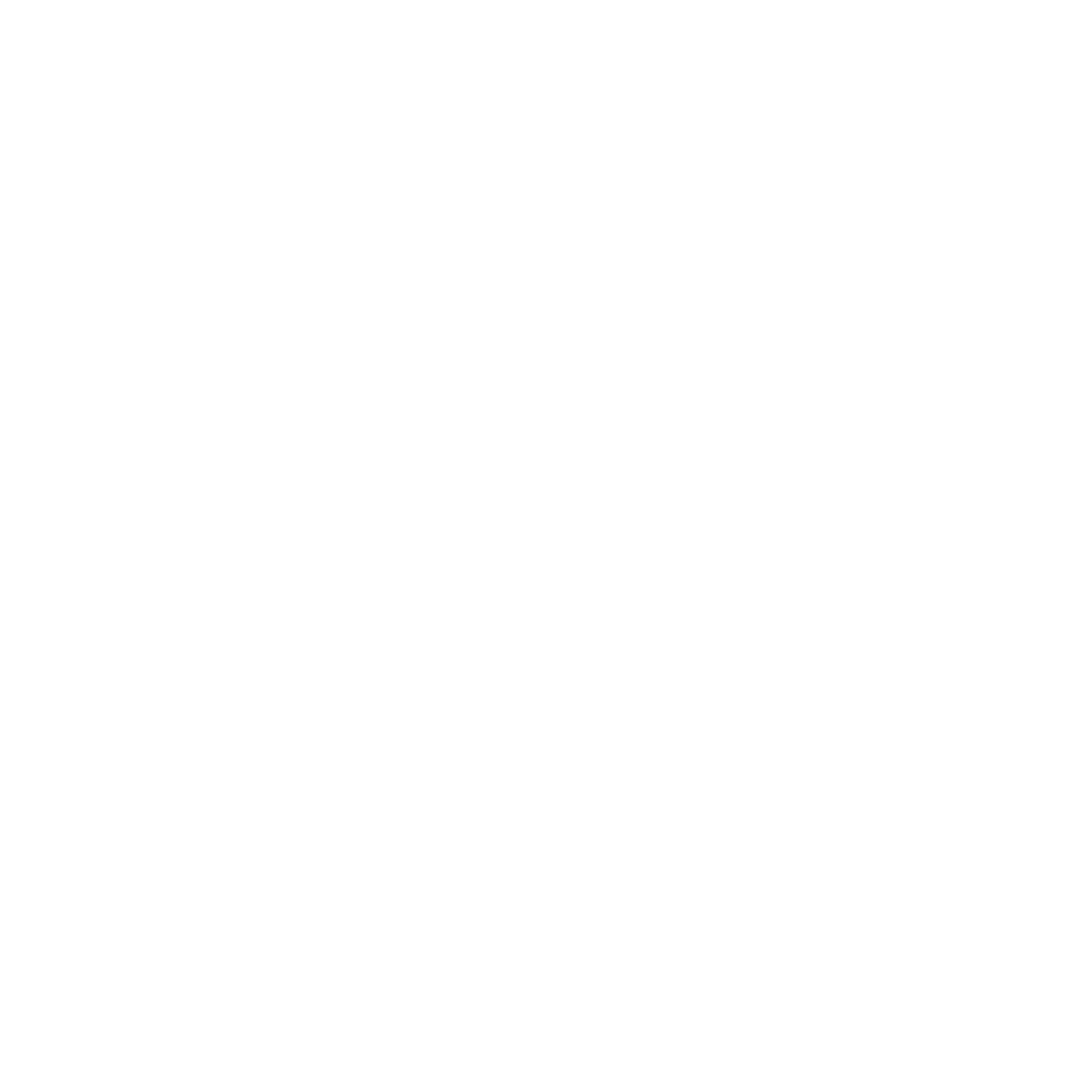 CORE CONCEPT: 
GOSPEL
KINGDOM OF GOD
Main activity:  (Evaluate and communicate)  Allow enough time and access to quality resources for this, to ensure a high quality outcome.  This part of the lesson may be completed at a different time.
 
Pupils are given large sheets of paper to work on if producing art work. 
 
Pupils are given the freedom to express their understanding and thoughts about the phrase and two questions below, using a medium of their choice.
 
Words/collage/painting/pastels.

Thy kingdom come, thy will be done, on earth as it is in heaven.
 
Key question:
If God’s kingdom was being really lived out on earth, what would the world look like/feel like?
If people were living out God’s will on earth – what would you see/experience?

 
Options:  Pupils to work independently, pupils to work in groups to create a group piece, pupils to contribute to a whole class collage which could then be displayed.
 
Share with pupils’ appendix lesson 2 to give them ideas as a starting point.
 
 
Plenary:  (Reflect and express)
 
Circle time:
 
Key question:
If you could change one thing in this world to make it a better place for all people, what would it be and why?
Implementation:  
Outlining how to introduce the religious content in the classroom and create learning opportunities from it.
YEAR GROUP TWO
Lesson 2: What did Jesus mean when He said pray ‘Thy kingdom come, thy will be done, on earth as it is in heaven’?
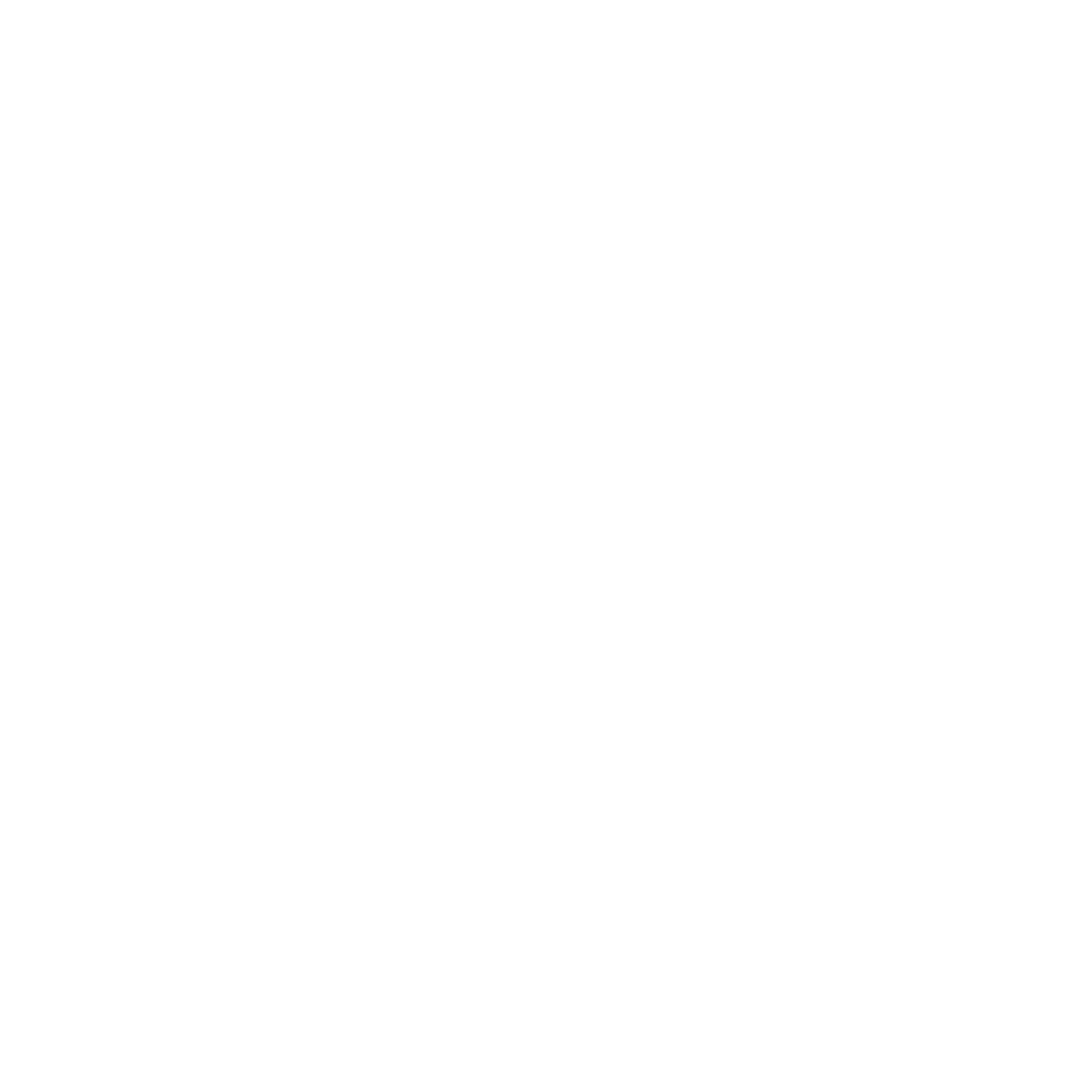 CORE CONCEPT: 
GOSPEL
KINGDOM OF GOD
Appendix lesson 2.
Art resources.
Resources
Sensitivities
Be mindful of pupils for whom life is very difficult.
Be mindful of pupils who may be grieving or experienced recent loss.
Be mindful of pupils from other faiths when asking them to depict ‘God’s kingdom’ and ensure no child is asked to draw ‘God’.
Impact

What do you notice as a teacher?
What do pupils say?
In this box, note down anything that you heard a pupil say that would provide evidence towards their progress in RE.
Note down anything significant an additional adult has noticed.
Note down anything significant that happened in the lesson that will have an impact on the next lesson.
YEAR GROUP TWO
Lesson 3: What did Jesus mean when He said pray ‘Give us today our daily bread’?
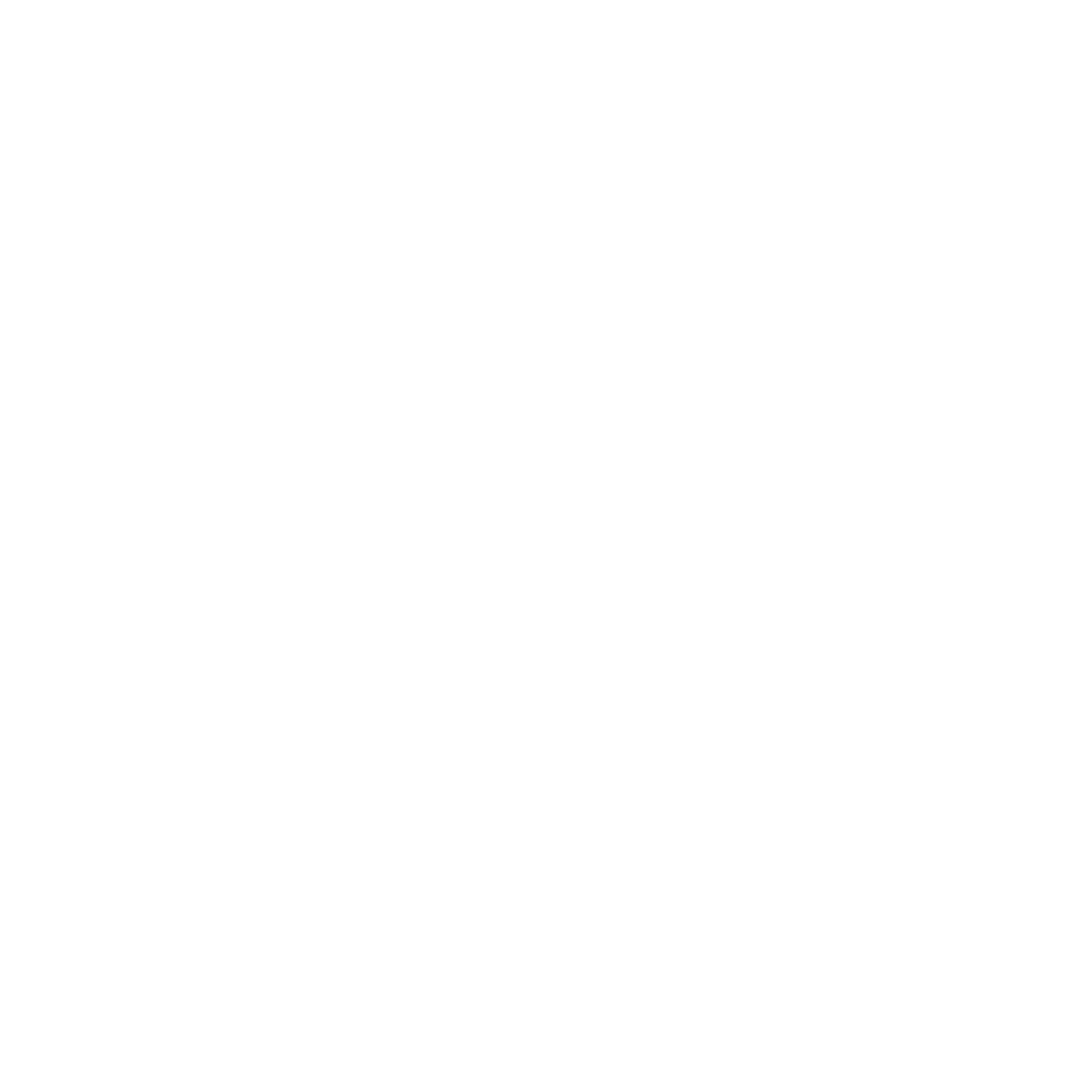 CORE CONCEPT: 
GOSPEL
KINGDOM OF GOD
Intention: 
To give pupils opportunities to:
Know the difference between needs and wants.
Know what Jesus meant when He asked his disciples to pray:  ‘Give us today our daily bread.’
Identify the sorts of things a Christian might be asking for when they pray:  ‘Give us today our daily bread.’
Talk about what they see as important to them.
Express their own opinions and ideas.
Key religious vocabulary:  Daily bread.
Implementation:  
Outlining how to introduce the religious content in the classroom and create learning opportunities from it.
Introduction:

Recap on previous week’s learning:
See appendix lesson 3a for a recap activity.
 
Key knowledge checking:
To know the significance of the Lord’s prayer beginning with the words – Our Father.
To know what is meant by the phrase – thy kingdom come, thy will be done on earth as it is in heaven.
 
Display a range of things for pupils to choose from (See appendix lesson 3b.)
 
Sorting activity – complete in small groups.
Task 1:	I want/I don’t want
Task 2:	I need/I don’t need
Task 3:	I need/I want
 
Share findings – similarities and differences between groups. 
To note:  Make sure the emphasis is on needs and wants.
YEAR GROUP TWO
Lesson 3: What did Jesus mean when He said pray ‘Give us today our daily bread’?
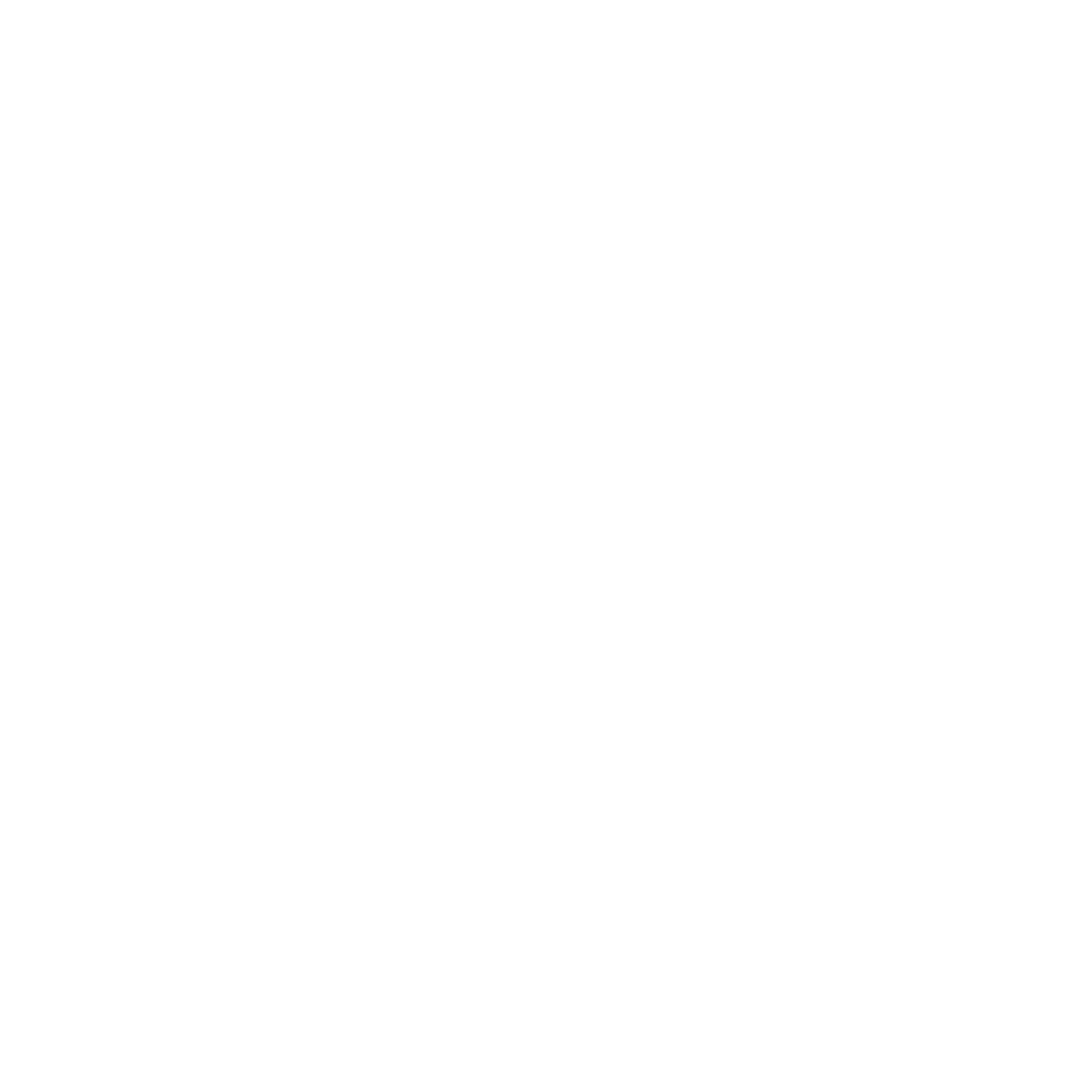 CORE CONCEPT: 
GOSPEL
KINGDOM OF GOD
Main teaching input:  (Investigate and explore)
 
Introduce this week’s question:  What did Jesus mean when He said pray ‘Give us today our daily bread.’?
 
Key questions:
How do you get the items that you need and those that you want?
Who do you trust?  Who do you trust to give/provide for you?
 
Show the clip of Moses in the desert.  Explain that this is a story from the Old Testament.
https://www.youtube.com/watch?v=ogfVBP35U-U
 
Key questions:
What did God give the Israelites?
Did God give them the things they needed or wanted?
 
Biblical text analysis:
 
Return to the Lord’s prayer.
 
Key question:
Which part of the prayer do you think is similar to the story of the Moses in the desert?
 
Read the section that says:  ‘Give us today our daily bread.’
 
Key questions:
What do you think this part of the prayer means?
Do you think people who pray the prayer are asking for actual bread?
 
Explain to pupils what the phrase ‘Give us today our daily bread’ means
Implementation:  
Outlining how to introduce the religious content in the classroom and create learning opportunities from it.
YEAR GROUP TWO
Lesson 3: What did Jesus mean when He said pray ‘Give us today our daily bread’?
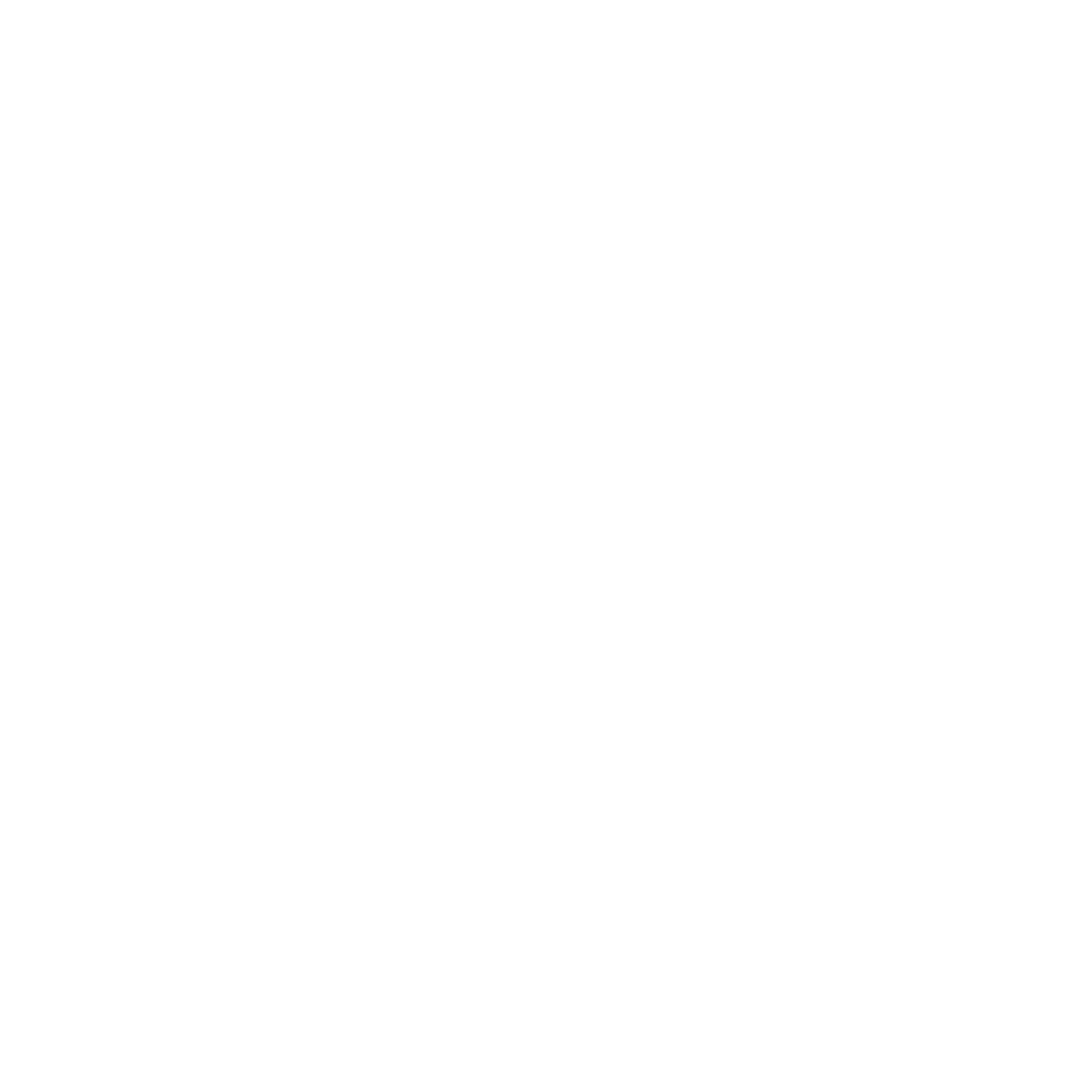 CORE CONCEPT: 
GOSPEL
KINGDOM OF GOD
Main activity:  (Evaluate and communicate)
 
Group activity:
 
Diamond nine activity:  (See appendix 3c.)
 
Independent activity:  Writing task to be completed in the pupils’ books.
 
Key question:
What were your top three items?  Why do you think a Christian would ask for these three things?
If you were asking God, or someone you really trusted, to give you three things you would need to live life well, what would they be?  Can you explain why you have chosen these three things?
 
Plenary:  (Reflect and express)
 
Odd one out.  (See appendix 3d.)
 
Return the question:  What did Jesus mean when He said pray ‘Give us today our daily bread.’?
 
Key question:  Which item do you think does not link with the phrase ‘Give us today our daily bread’?  Can you explain why?
Implementation:  
Outlining how to introduce the religious content in the classroom and create learning opportunities from it.
YEAR GROUP TWO
Lesson 3: What did Jesus mean when He said pray ‘Give us today our daily bread’?
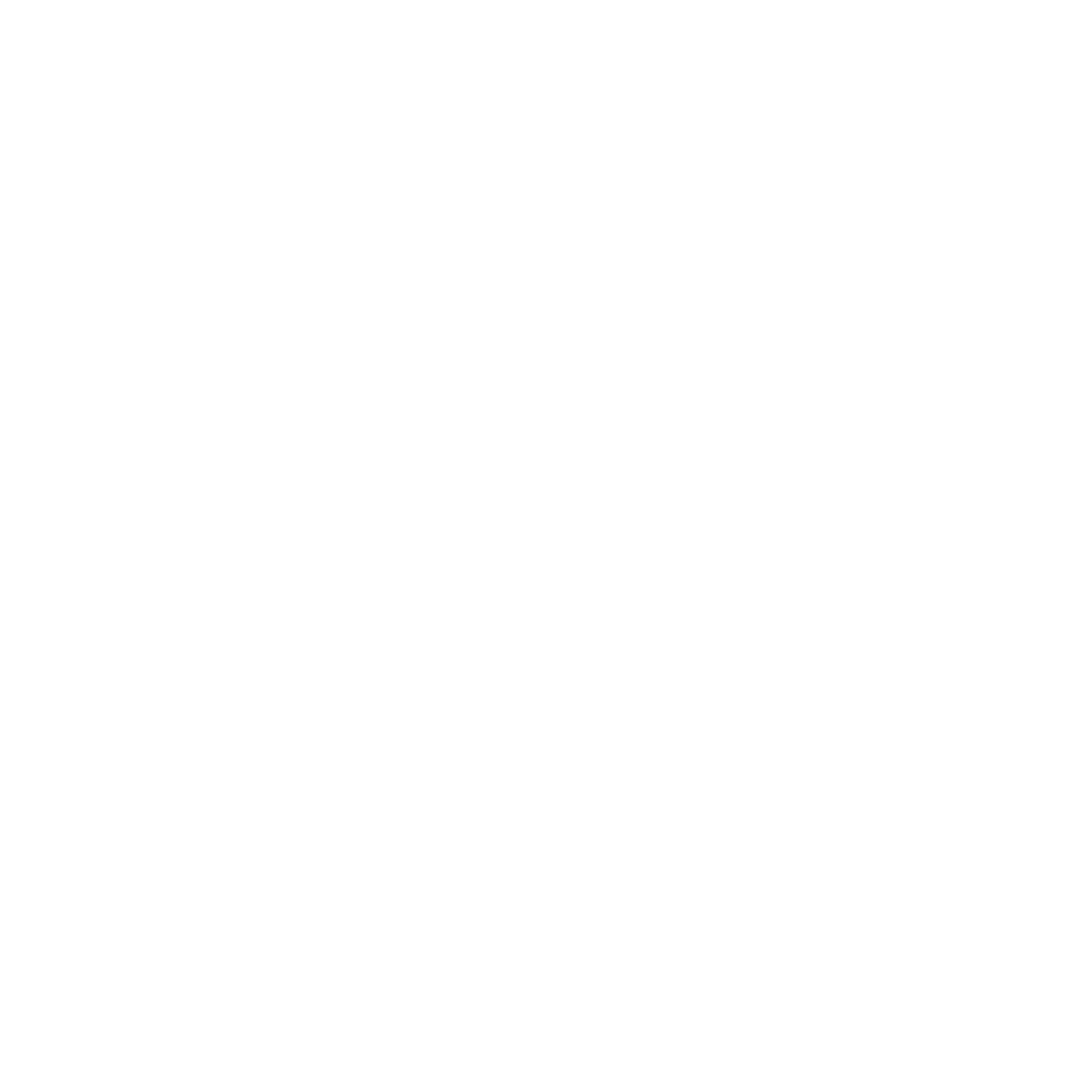 CORE CONCEPT: 
GOSPEL
KINGDOM OF GOD
Appendix lesson 3a
Appendix lesson 3b
Appendix lesson 3c
Appendix lesson 3d
https://www.youtube.com/watch?v=ogfVBP35U-U
Resources
Sensitivities
Be mindful and sensitive to those pupils for whom their daily needs might not be being met.
Impact

What do you notice as a teacher?
What do pupils say?
In this box, note down anything that you heard a pupil say that would provide evidence towards their progress in RE.
Note down anything significant an additional adult has noticed.
Note down anything significant that happened in the lesson that will have an impact on the next lesson.
YEAR GROUP TWO
Lesson 4: Do you think forgiving someone and being forgiven are important?  If yes, why?  If no, why not?
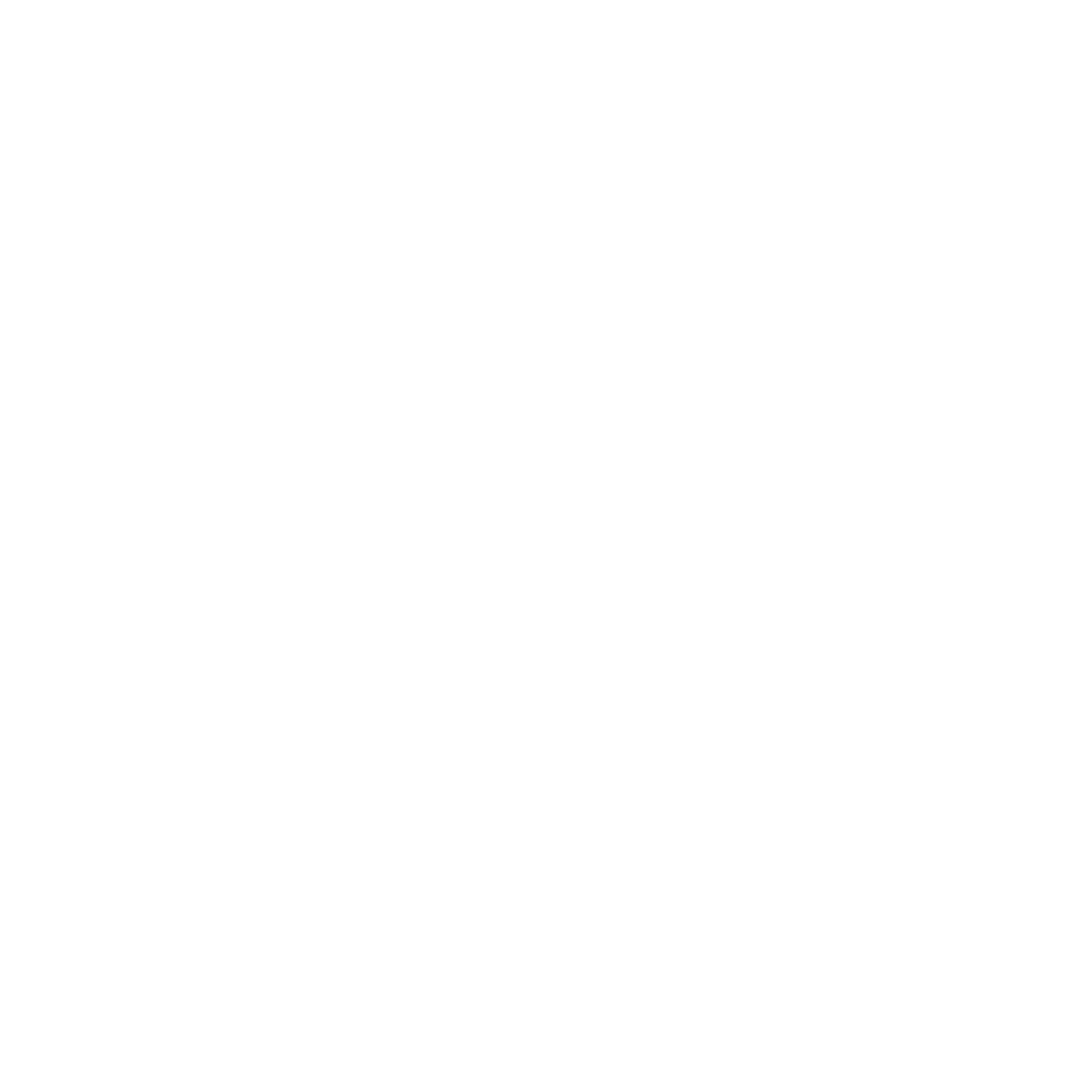 CORE CONCEPT: 
GOSPEL
KINGDOM OF GOD
Intention: 
To give pupils opportunities to:
Understand what forgiveness is.
Understand the importance of being forgiven and forgiving, from a Christian perspective.
Talk about their own opinions and ideas about forgiveness and why they think it is or isn’t an important thing to receive and to do. 

Key religious vocabulary:  Trespasses, sins, forgiveness.
Implementation:  
Outlining how to introduce the religious content in the classroom and create learning opportunities from it.
Introduction:
 
Recap on previous week’s learning:
 
Key knowledge checking:
To know the difference between needs and wants.
To know what Jesus meant when He asked his disciples to pray:  ‘Give us today our daily bread.’
To identify the sorts of things a Christian might be asking for when they pray:  ‘Give us today our daily bread.’

Teacher/teaching assistant role play being unkind to each other or show a picture of two people arguing/being unkind.
 
Key question:
What has happened?
What needs to happen next?
Why is saying sorry and forgiving someone important?  Is it always necessary to say sorry and to forgive?
YEAR GROUP TWO
Lesson 4: Do you think forgiving someone and being forgiven are important?  If yes, why?  If no, why not?
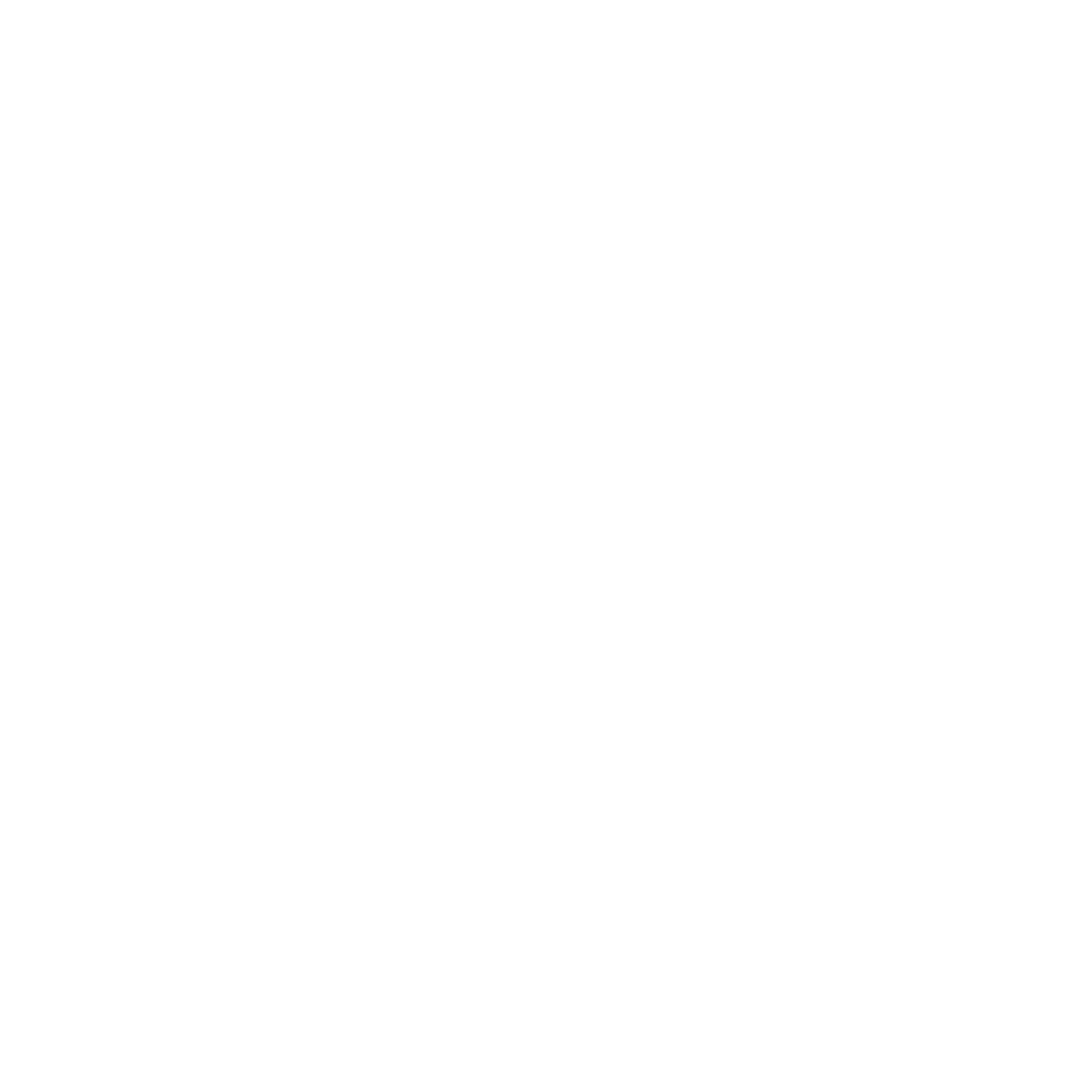 CORE CONCEPT: 
GOSPEL
KINGDOM OF GOD
Main teaching input:  (Investigate and explore)
 
Introduce this week’s question:  Do you think forgiving someone and being forgiven are important?  If yes, why?  If not, why not?
 
Gather pupils’ initial responses to the question.
 
Show the clip of the parable of unforgiving servant.  Remind pupils of what a parable is?
https://www.youtube.com/watch?v=ED3fzkS-bhA
 
Key questions:
What adjectives describe the king?
What adjectives describe the first servant?
Who do you think the king represents?  Who do you think the first servant represents?
What do you think the message/meaning of this parable is?
 
Explain to pupils that in this parable the king, who represents God, forgives the servant and because the servant has received forgiveness, he should therefore go and forgive others.  Jesus is teaching his disciples the importance of extending forgiveness to all people.  It is because they have received total forgiveness from God and so have those who have given their lives to Christ and claim to be Christians, the disciples and Christians today should do likewise.
Implementation:  
Outlining how to introduce the religious content in the classroom and create learning opportunities from it.
YEAR GROUP TWO
Lesson 4: Do you think forgiving someone and being forgiven are important?  If yes, why?  If no, why not?
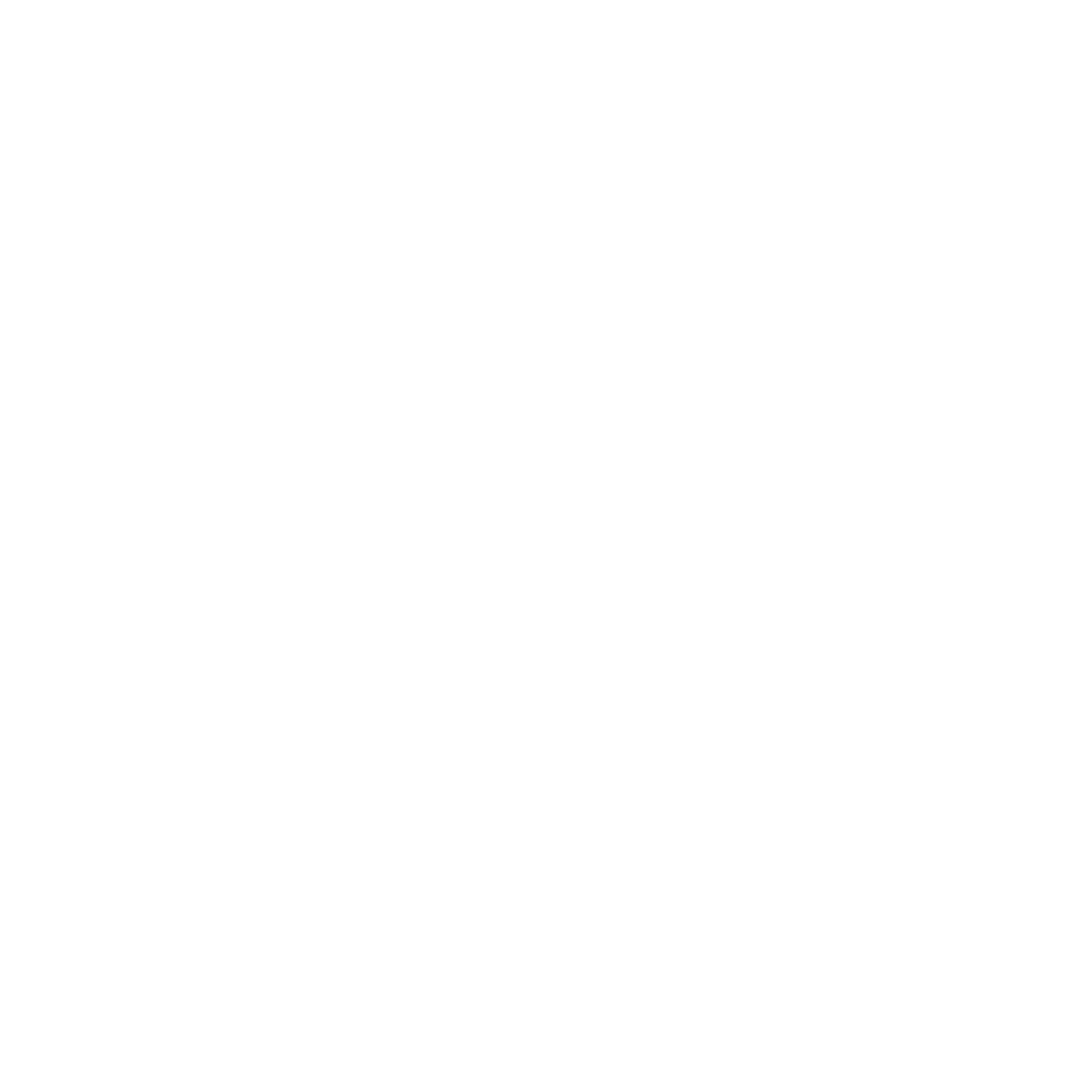 CORE CONCEPT: 
GOSPEL
KINGDOM OF GOD
Biblical text analysis:
 
Return to the Lord’s prayer.
 
Read the section that says:  ‘Forgive us our sins/trespasses as we forgive those who sin/trespass against us.’
 
Key questions:
What do you think Jesus is asking His disciples and Christians to do?
 
Explain to pupils what the phrase ‘Forgive us our sins/trespasses as we forgive those who sin/trespass against us.’ means.

(Refer to background knowledge for teachers.)
 
Main activity:  (Evaluate and communicate)
 
In groups of three, pupils role play, their own scenario of when someone might need forgiveness from the person that they have hurt.
 
Groups share their role play with another group.
 
Plenary:  (Reflect and express)
 
Circle time:
 
Key questions:
Do you think everyone finds it easy to accept God’s forgiveness? When might people find it very difficult to accept God’s forgiveness?
Do you think it is always easy to forgive others?  When might it be really difficult to forgive someone?
Can you remember a time when someone has forgiven you?  How did it make you feel?
Have you ever found it hard to forgive someone?  How has it left you feeling?
Implementation:  
Outlining how to introduce the religious content in the classroom and create learning opportunities from it.
YEAR GROUP TWO
Lesson 4: Do you think forgiving someone and being forgiven are important?  If yes, why?  If no, why not?
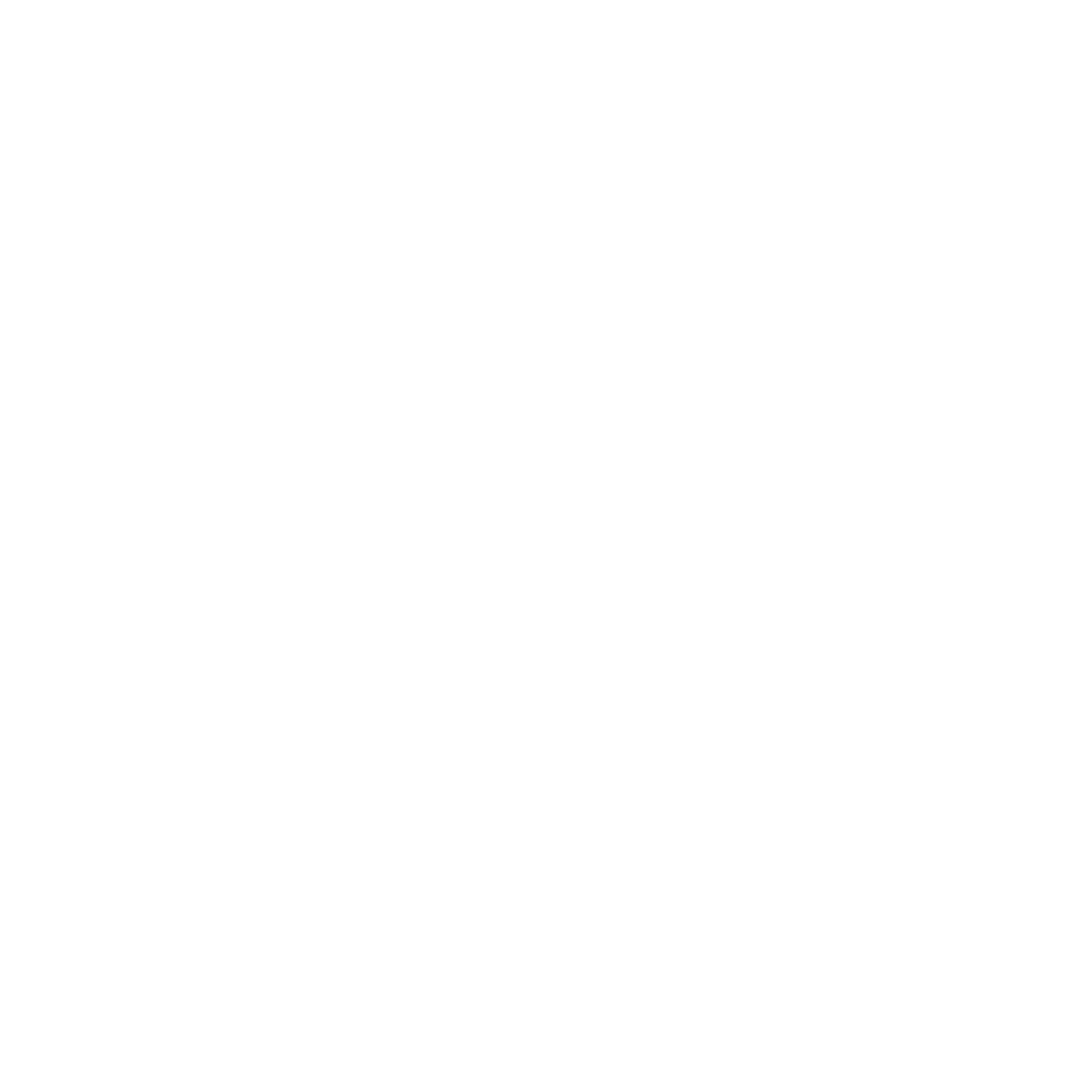 CORE CONCEPT: 
GOSPEL
KINGDOM OF GOD
https://www.youtube.com/watch?v=ED3fzkS-bhA
Resources
Sensitivities
Be mindful of pupils for whom the concept of forgiveness is a difficult one to understand because of their own personal experiences
Impact

What do you notice as a teacher?
What do pupils say?
In this box, note down anything that you heard a pupil say that would provide evidence towards their progress in RE.
Note down anything significant an additional adult has noticed.
Note down anything significant that happened in the lesson that will have an impact on the next lesson.
YEAR GROUP TWO
Lesson 5: What did Jesus mean when He said pray ‘Lead us not into temptation but deliver us from evil’?
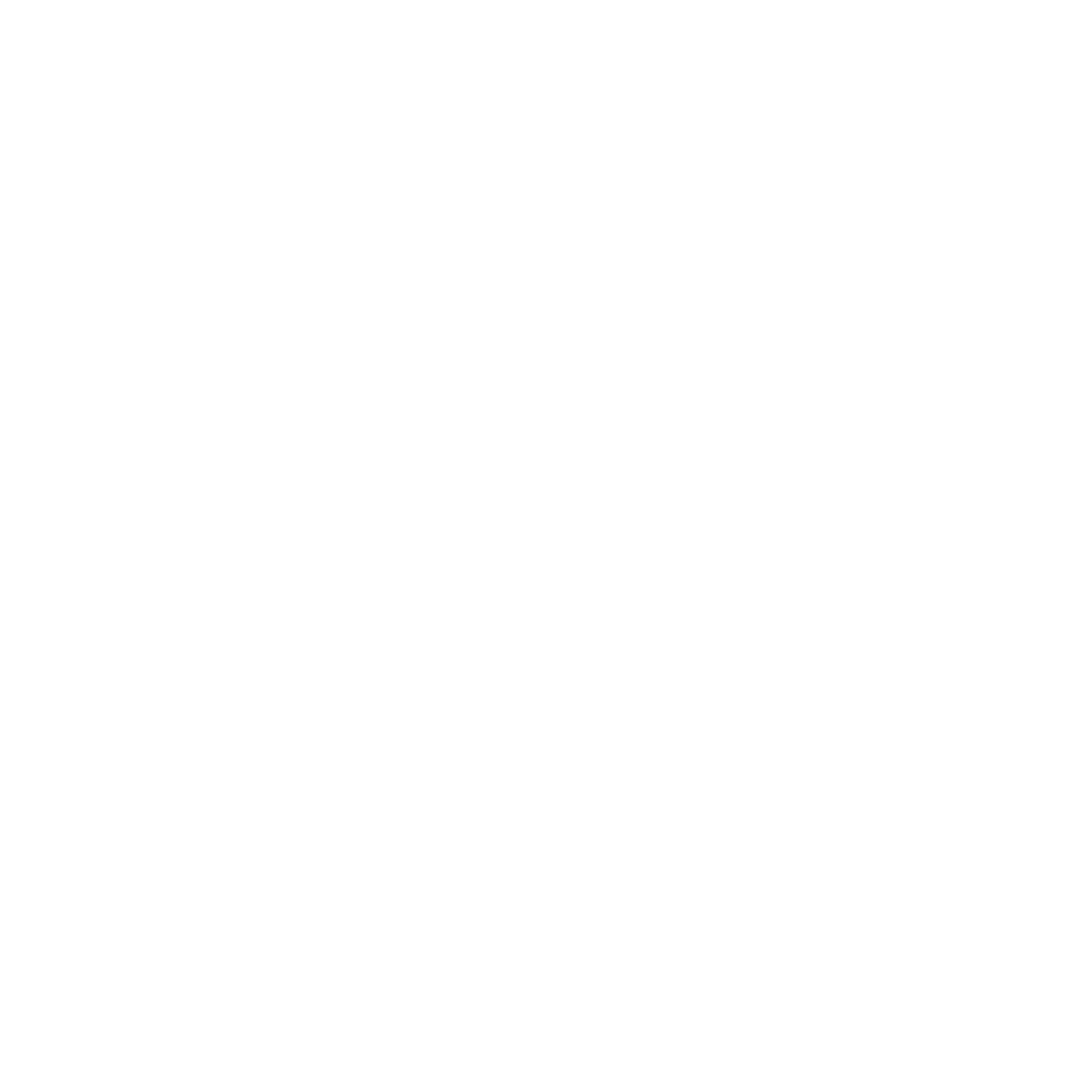 CORE CONCEPT: 
GOSPEL
KINGDOM OF GOD
Intention: 
To give pupils opportunities to:
Know and understand what Jesus meant by the words:  ‘Lead us not into temptation but deliver us from evil.’
Talk about why it is important to make the right choices.
Express their own opinions and ideas about making the right choices.
Begin to recognise that there are links between the choices they make and how they affect others
 
Key religious vocabulary:  Temptation, evil
Implementation:  
Outlining how to introduce the religious content in the classroom and create learning opportunities from it.
Introduction:
 
Recap on previous week’s learning: 
 
Recap on religious vocabulary learnt so far:  prayer, Father, God’s kingdom, daily bread, trespasses, sins,
 
Key knowledge checking:
To know what Jesus means when He speaks about forgiveness.
 
Set the scene.
 
On each table, place some sweets – one sweet for every person on the table.  Inform the pupils that they can eat the sweet at any time in the lesson but if they have not eaten the sweet by the end of the lesson, they will receive an extra sweet.
YEAR GROUP TWO
Lesson 5: What did Jesus mean when He said pray ‘Lead us not into temptation but deliver us from evil’?
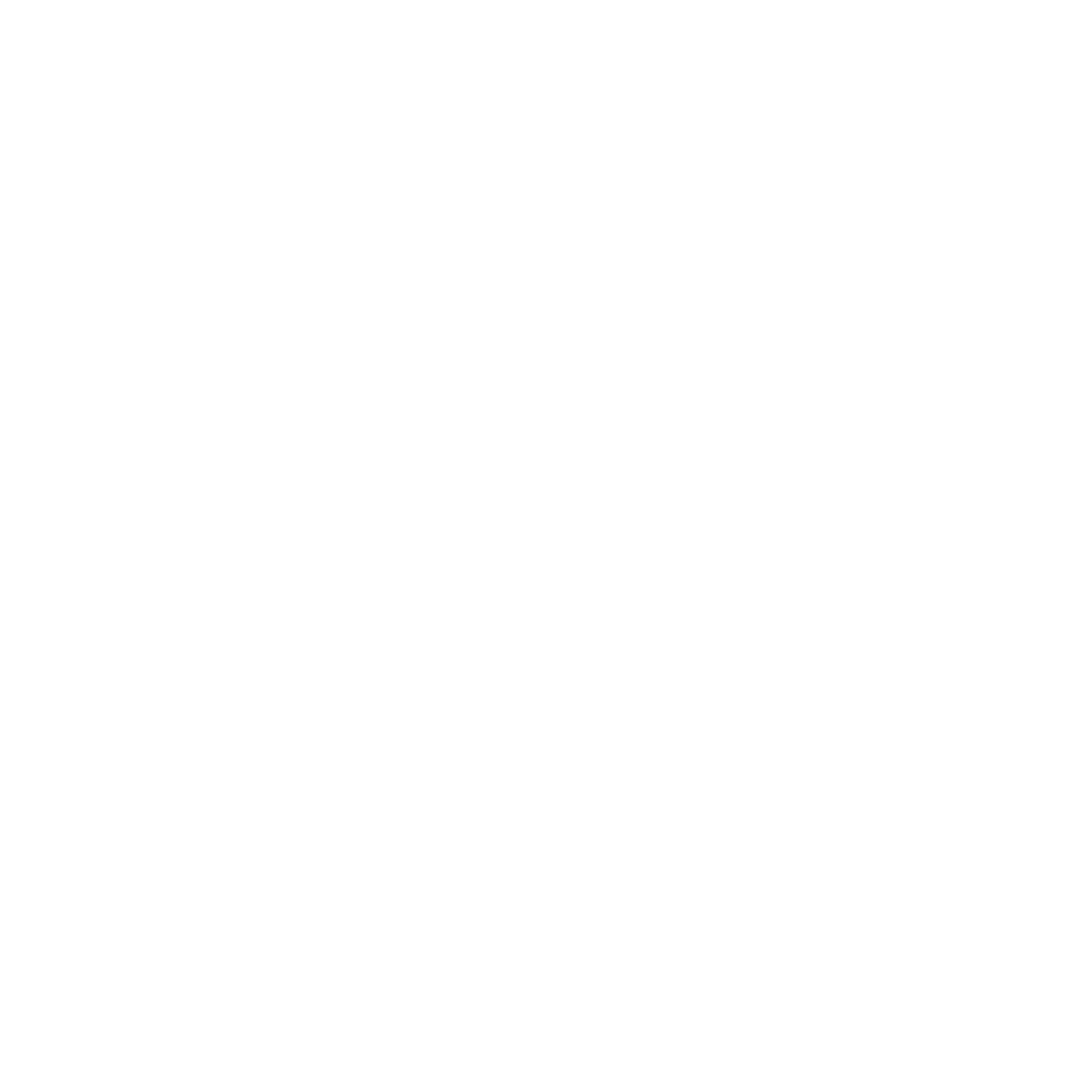 CORE CONCEPT: 
GOSPEL
KINGDOM OF GOD
Main teaching input:  (Investigate and explore)
 
Introduce this week’s question:  What did Jesus mean when He said pray ‘Lead us not into temptation but deliver us from evil
Introduce the word temptation and explain its meaning.
 
Key question:
Do you think you will be able to resist the temptation to not eat the sweet by the end of the lesson?  What/who might help you not to be tempted?
 
Show the clip of Jesus being tempted in the desert.
https://www.youtube.com/watch?v=mc-x4qKY6Wc
 
Key questions:
How did Satan try to tempt Jesus when he was hungry?
How did Satan try to tempt Jesus into jumping off the temple in Jerusalem?
How did Satan try to tempt Jesus into worshiping him? 
What did Jesus say on each occasion?
Who helped Jesus not to be tempted on each occasion?
 
Biblical text analysis:
 
Return to the Lord’s prayer.
 
Read the section that says:  ‘Lead us not into temptation but deliver us from evil.’
Key questions:
What do you think Jesus means when he says pray: ‘Lead us not into temptation but deliver us from evil.’?
 
Explain to pupils what the phrase ‘Lead us not into temptation but deliver us from evil.’ means.  (Refer to background knowledge for teachers.)
Implementation:  
Outlining how to introduce the religious content in the classroom and create learning opportunities from it.
YEAR GROUP TWO
Lesson 5: What did Jesus mean when He said pray ‘Lead us not into temptation but deliver us from evil’?
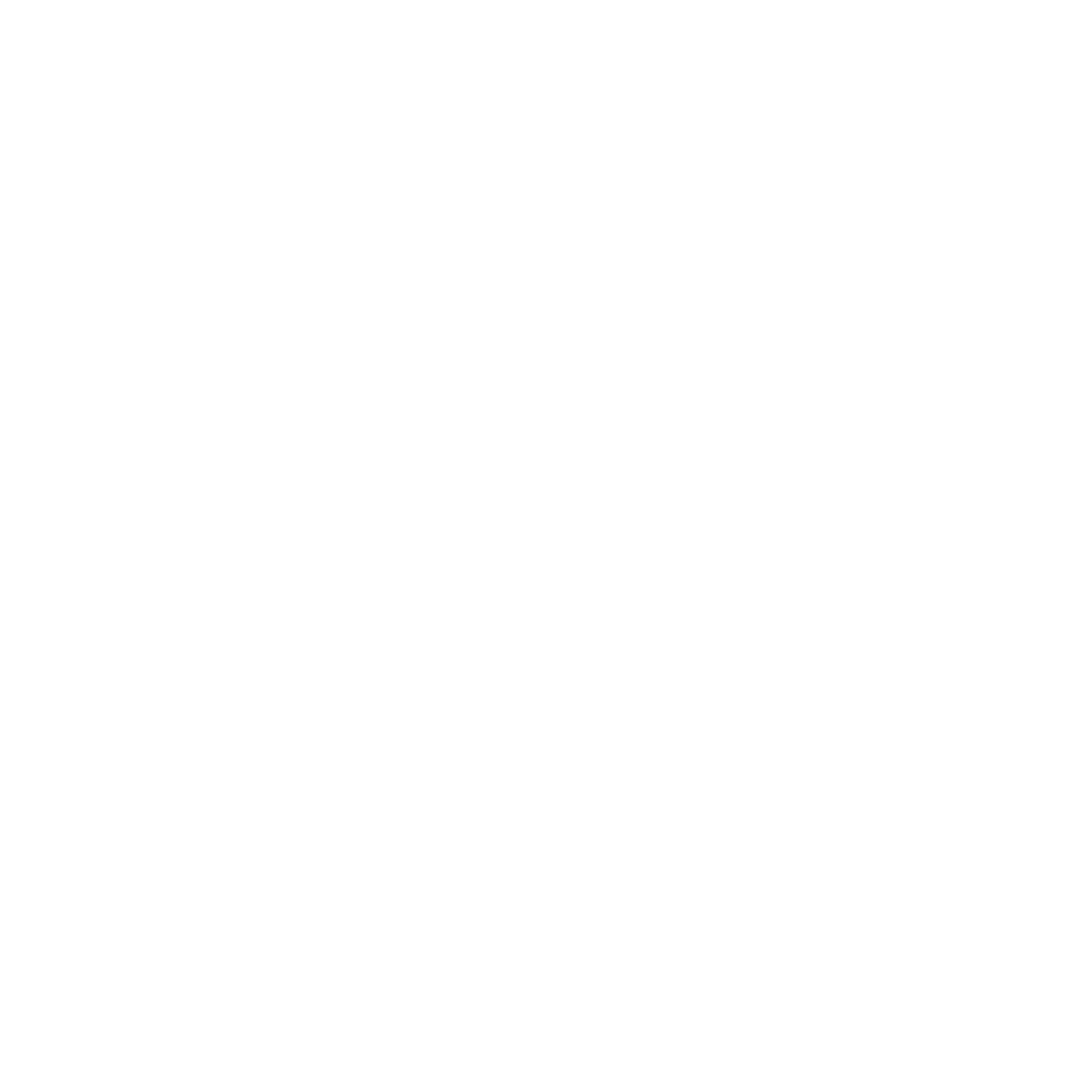 CORE CONCEPT: 
GOSPEL
KINGDOM OF GOD
Main activity:  (Evaluate and communicate)
 
Complete appendix lesson 5.
 
Scenario - what might you be tempted to do?  What do you think you should you do?  Who could help you to make the right choice?
 
Plenary:  (Reflect and express)
 
Circle time:
 
Present three scenarios.
 
Key question:
What might you be tempted to do?
How would praying the Lord’s prayer, help a Christian, do you think, to make the right choice?
 
Return to the sweet challenge:  
 
Key questions:
Who managed not to eat their sweet?  What stopped you from being tempted to eat it?  Was it easy to leave the sweet until the end of the lesson?
Implementation:  
Outlining how to introduce the religious content in the classroom and create learning opportunities from it.
YEAR GROUP TWO
Lesson 5: What did Jesus mean when He said pray ‘Lead us not into temptation but deliver us from evil’?
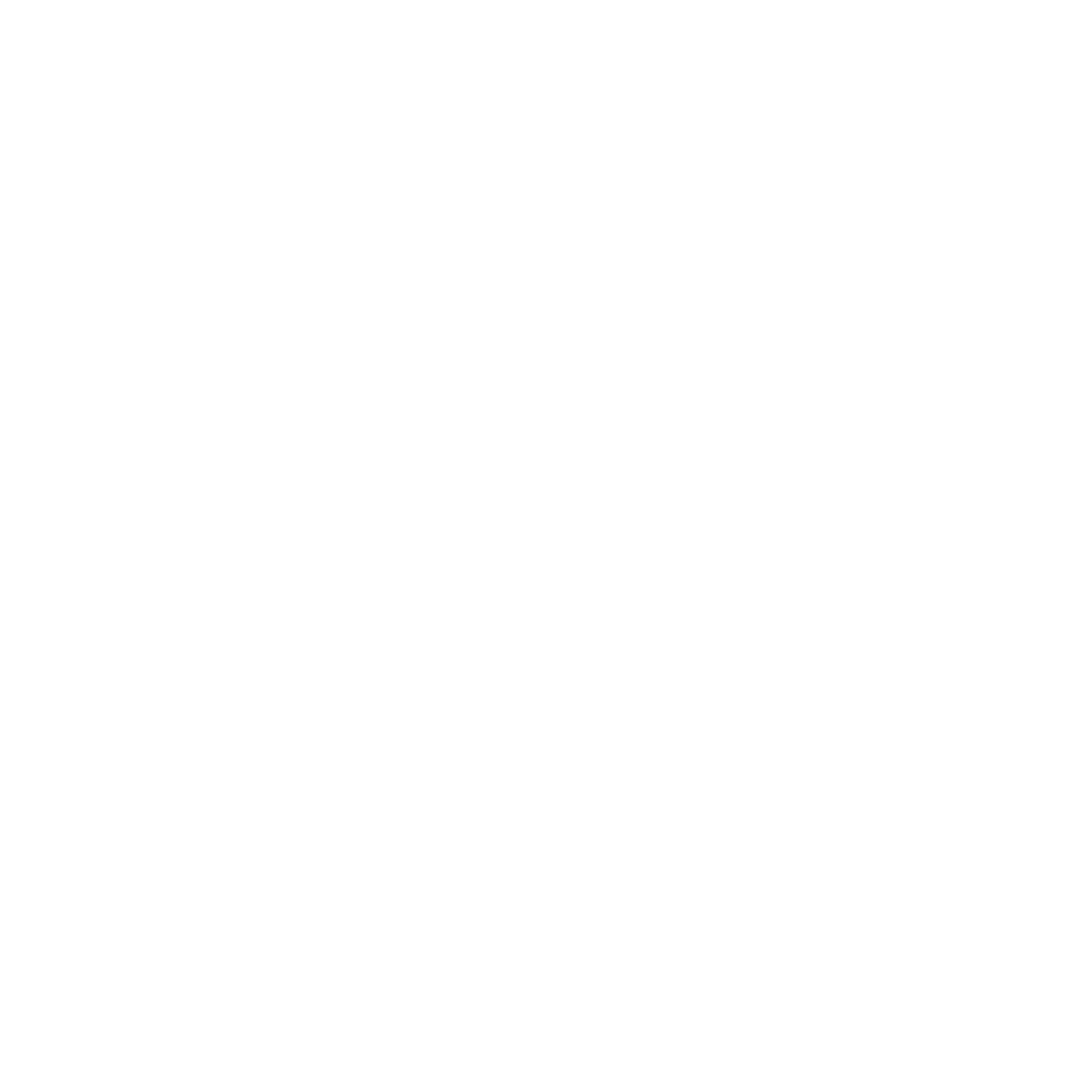 CORE CONCEPT: 
GOSPEL
KINGDOM OF GOD
Appendix lesson 5.
https://www.youtube.com/watch?v=mc-x4qKY6Wc
Resources
Sensitivities
Be mindful of pupils who may have experienced trauma.
Impact

What do you notice as a teacher?
What do pupils say?
In this box, note down anything that you heard a pupil say that would provide evidence towards their progress in RE.
Note down anything significant an additional adult has noticed.
Note down anything significant that happened in the lesson that will have an impact on the next lesson.
YEAR GROUP TWO
Lesson 6: What does the Lord’s prayer mean to Christians today and how does it help them in their daily life?
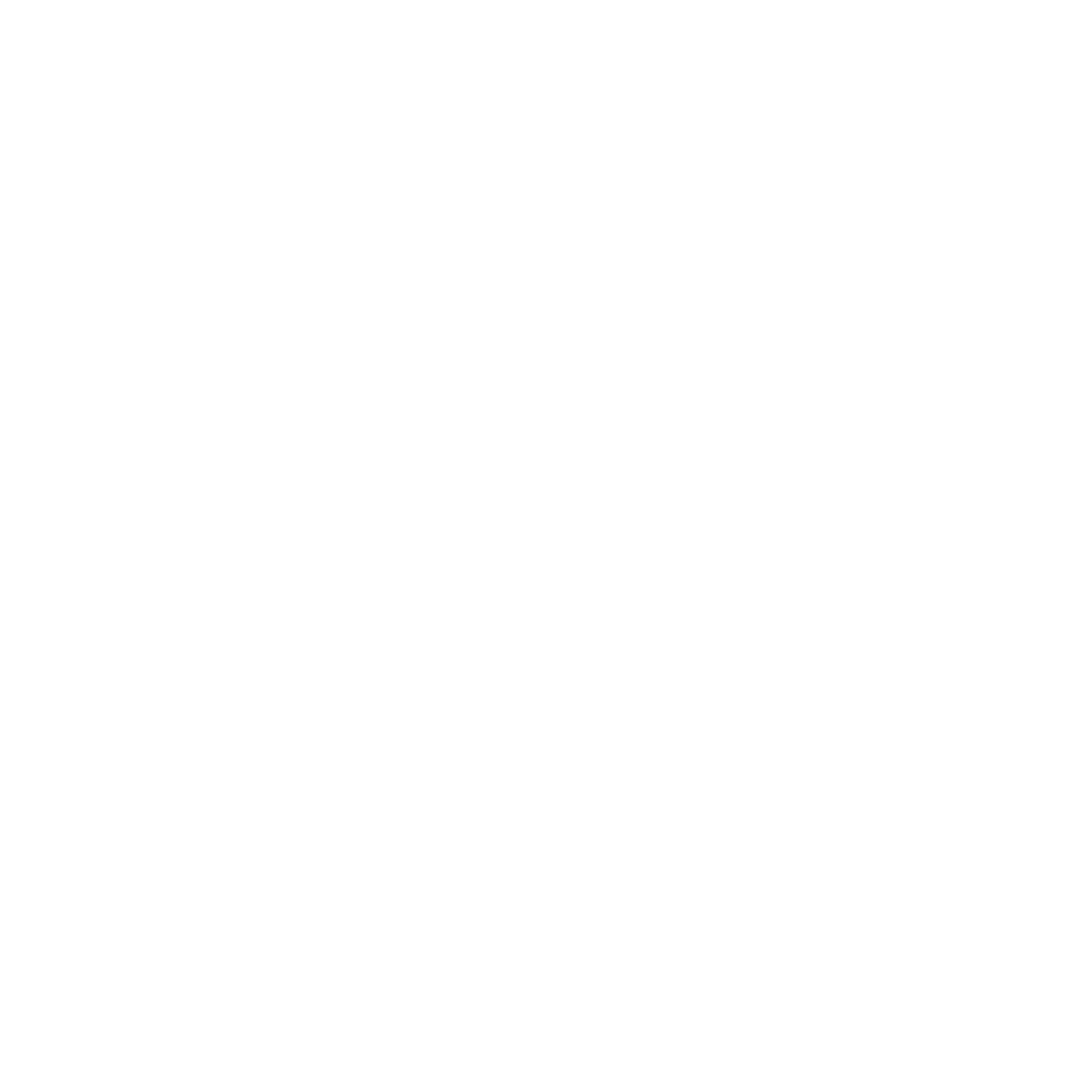 CORE CONCEPT: 
GOSPEL
KINGDOM OF GOD
Intention: 
To give pupils opportunities to:
Ask questions to practising Christians about the meaning of the Lord’s prayer for them and how it helps them in their daily lives.
Show their own understanding of the Lord’s prayer
 
Key religious vocabulary:  Prayer, Father, God’s kingdom, heaven, daily bread, trespasses, sins, temptation, evil.
Implementation:  
Outlining how to introduce the religious content in the classroom and create learning opportunities from it.
Introduction: 
 
Before the lesson:  
Pupils prepare questions to ask a panel of practising Christians about the Lord’s prayer to help them answer the key question of the lesson.
 
Main teaching input:  (Investigate and explore)
 
Introduce this week’s question:   What does the Lord’s prayer mean to Christians today and how does it help them in their daily life?   
 
Invite a panel of Christians to participate in a discussion.  Ensure the panel is diverse to enable pupils to develop an understanding that Christianity is broad and diverse in every aspect of the word and that people think differently and hold different opinions and views.
YEAR GROUP TWO
Lesson 6: What does the Lord’s prayer mean to Christians today and how does it help them in their daily life?
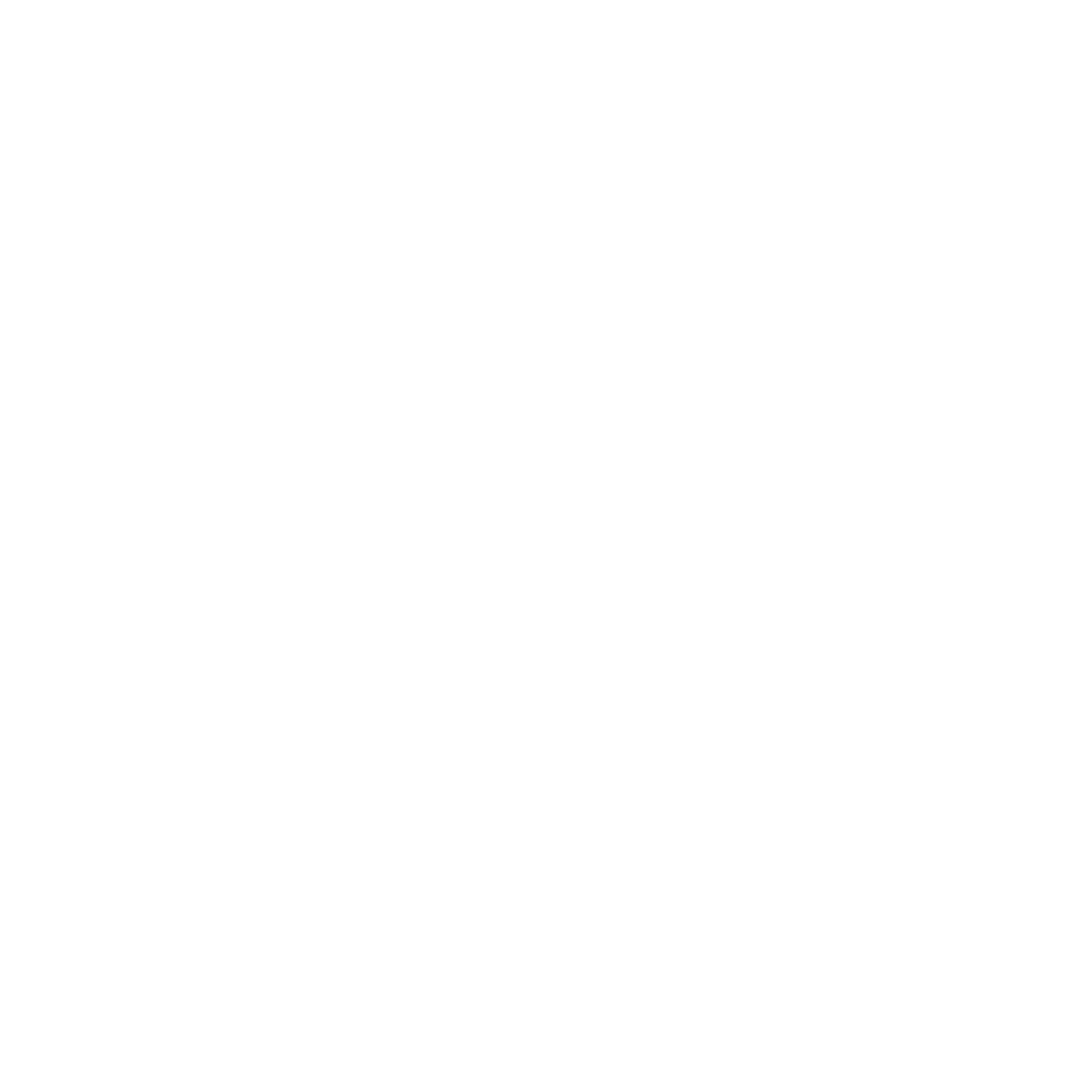 CORE CONCEPT: 
GOSPEL
KINGDOM OF GOD
Example questions you may wish to use though it is strongly encouraged that pupils create their own questions, giving them ownership.
 
Where did you first hear the Lord’s prayer being said?
Who taught you the Lord’s prayer?
Do you say the Lord’s prayer regularly?  If yes, when do you say it and why do you say it?
Do you have a favourite line in the Lord’s prayer?   If yes, what line is it and why is it your favourite?
Is there a part in the Lord’s prayer that you find difficult to pray and live by?
What does the Lord’s prayer mean to you?
When you pray ‘Give us today our daily bread’ what are you asking for?  Is it always the same thing or does it change?
How does the Lord’s prayer help you in your daily life?
Do you feel connected to other Christians when you say the Lord’s prayer?  If yes, how does this make you feel?
 
Main activity:  (Evaluate and communicate)
 
Assessment task: See appendix lesson 6.
Plenary:  (Reflect and express)
 
Return to the big question of the unit:  Why did Jesus teach the Lord’s prayer as the way to pray?
Implementation:  
Outlining how to introduce the religious content in the classroom and create learning opportunities from it.
YEAR GROUP TWO
Lesson 6: What does the Lord’s prayer mean to Christians today and how does it help them in their daily life?
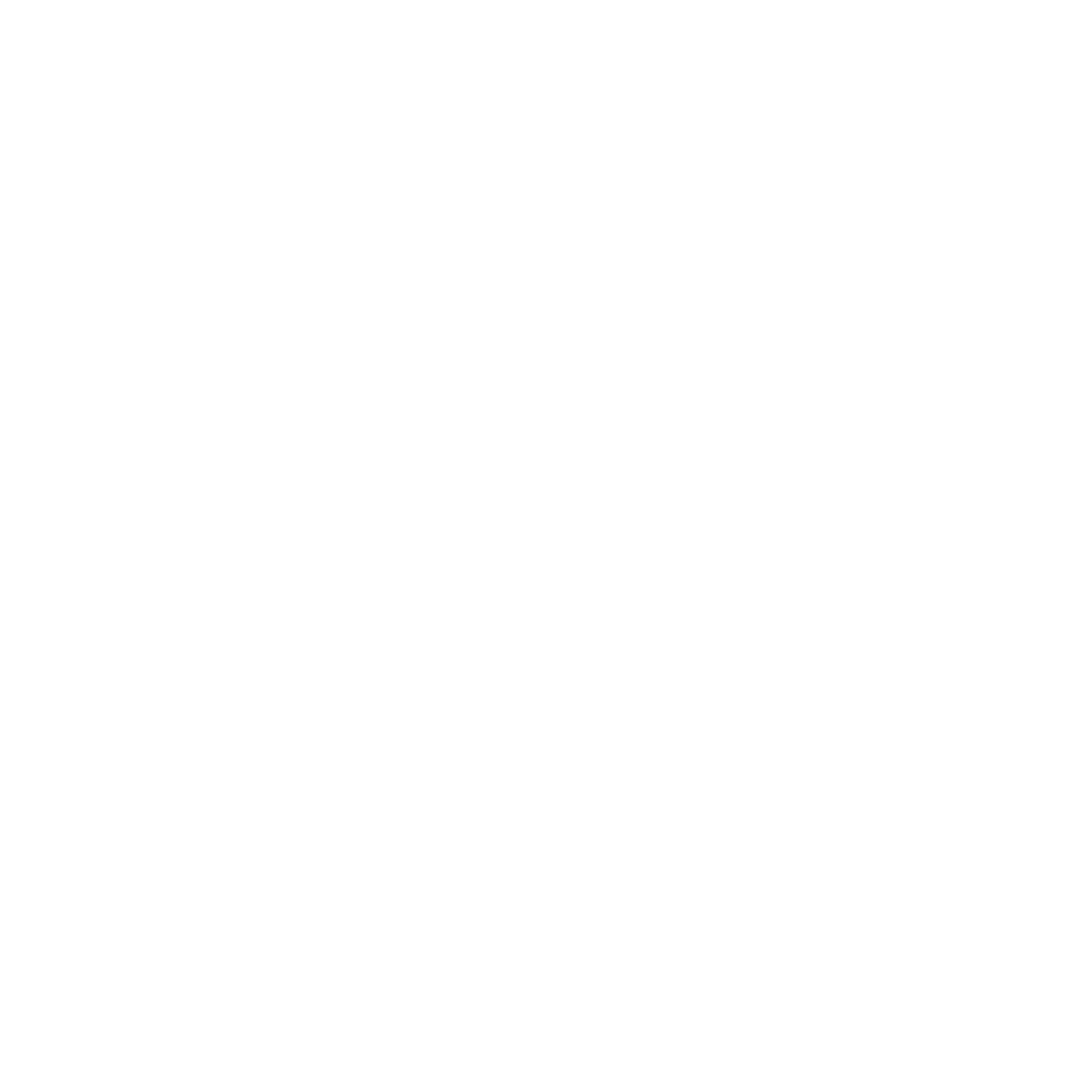 CORE CONCEPT: 
GOSPEL
KINGDOM OF GOD
Assessment opportunity:
 
Open discussion 
Jesus taught the Lord’s prayer as a way to pray because…..
 
Listen to pupils’ responses.  Address any misconceptions.
 
In groups of three:
 
Present the statements to each group on separate strips of paper.  Check for understanding.
 
The prayer describes God as a God who loves and cares for all people.
The prayer expresses the importance of living in a world that listens to God’s voice and follows it.
In the prayer, the person praying can ask God to provide them with the things they need.
The prayer teaches about a God who forgives and asks His people to forgive others.
The prayer reminds people that God will protect them from temptation and evil.
 
Key question:
All the statements are true and important but which two statements do you think would help the world be a better place?  Can you explain the reason for your choice?
 
Teacher circulates the room listening and observing pupil engagement.  Misconceptions are addressed.
 
Snowball:  One group talks to another group.  Exchange their answers and explain their reasoning.   As a new group of six, they then decide out of the four statements, which two to keep.  The aim of the task is to encourage reasoning skills to be developed.
Implementation:  
Outlining how to introduce the religious content in the classroom and create learning opportunities from it.
YEAR GROUP TWO
Lesson 6: What does the Lord’s prayer mean to Christians today and how does it help them in their daily life?
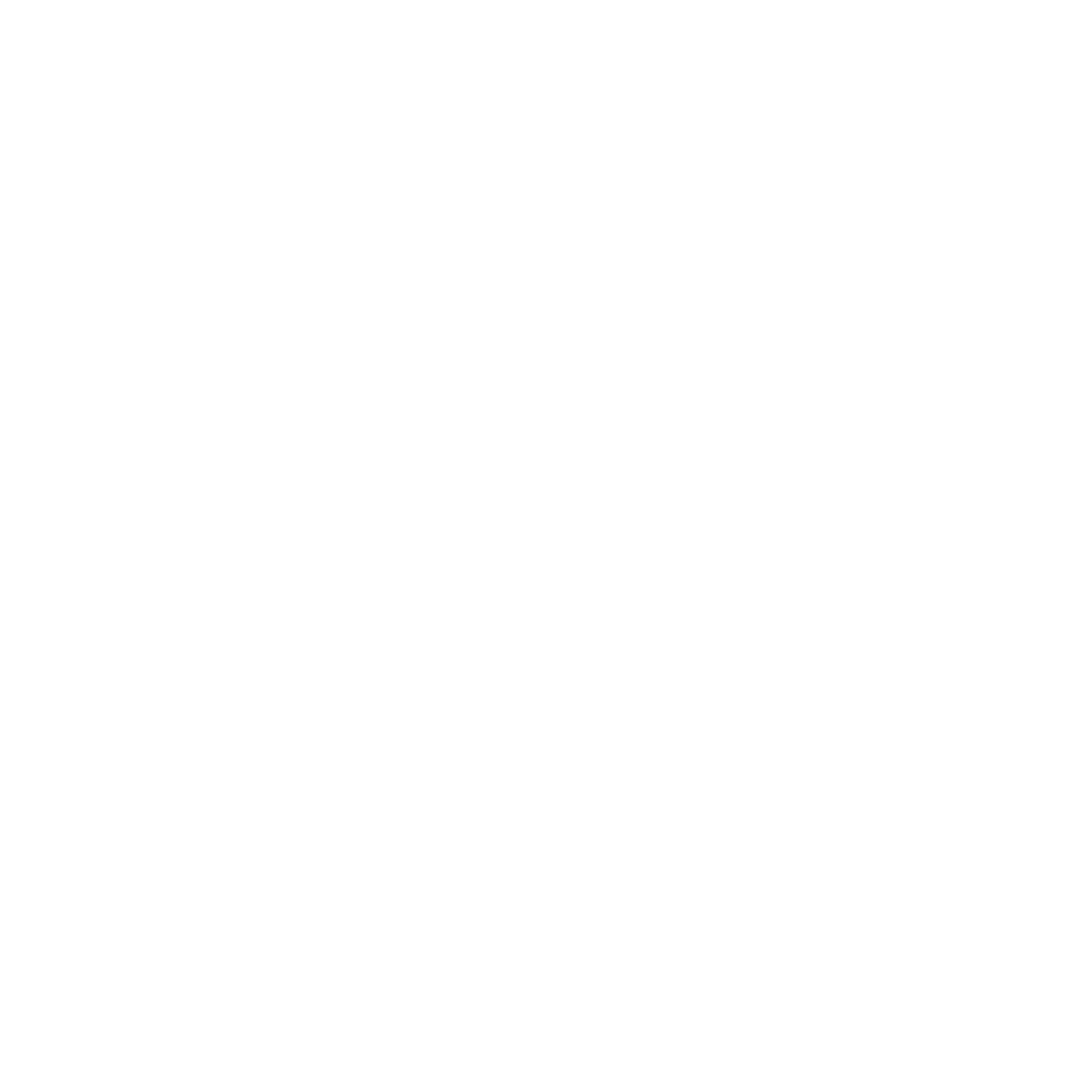 CORE CONCEPT: 
GOSPEL
KINGDOM OF GOD
Appendix lesson 6.
Resources
Sensitivities
Type sensitivities…
Impact

What do you notice as a teacher?
What do pupils say?
In this box, note down anything that you heard a pupil say that would provide evidence towards their progress in RE.
Note down anything significant an additional adult has noticed.
Note down anything significant that happened in the lesson that will have an impact on the next lesson.
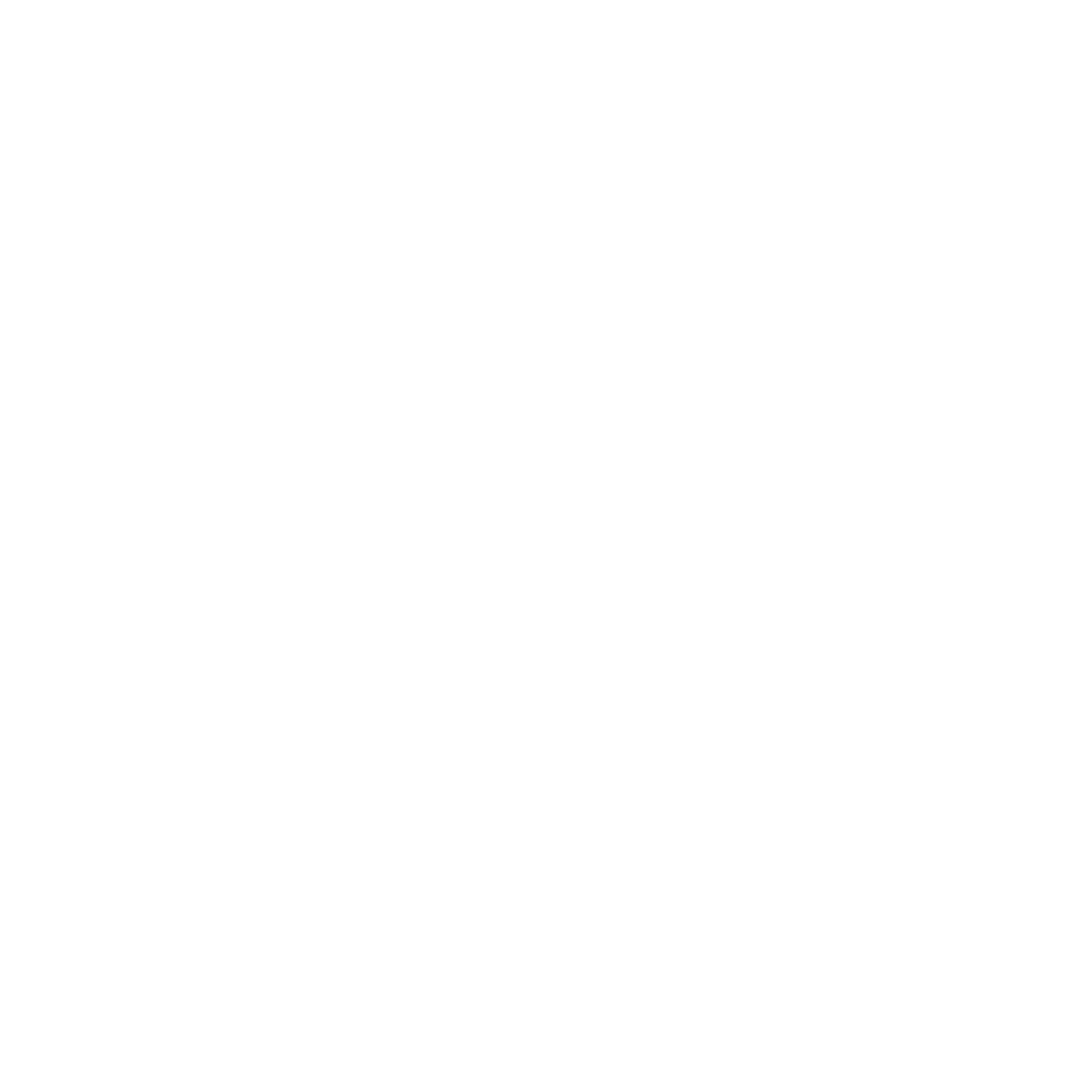 London Diocesan Board for Schools 
www.ldbs.co.uk   020 7932 1100
London Diocesan Board for Schools is a Charitable Company Limited by Guarantee. Company Registration No 198131. Charity Registration No 313000. 
Registered Address: London Diocesan House, 36 Causton Street, London, SW1P 4AU
© Copyright London Diocesan Board for Schools 2023
All rights reserved. No part of these slides may be reproduced, stored in a retrieval system or transmitted in any form or by any other means, electronic or mechanical photocopying, recording or otherwise without the prior written permission of the London Diocesan Board for Schools. These slides may not be lent, resold, hired out or otherwise disposed of by way of trade without the prior consent of the London Diocesan Board for Schools.